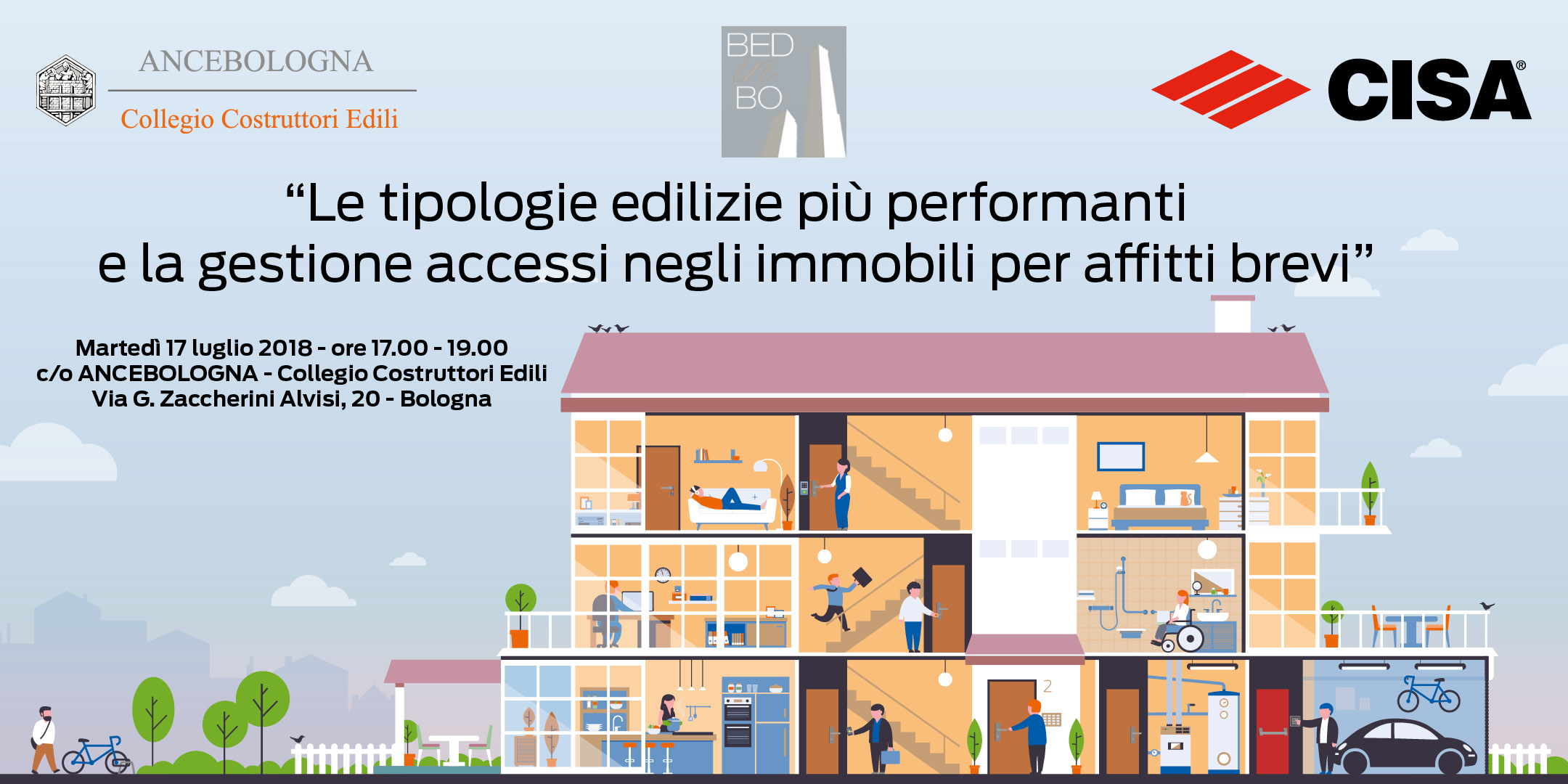 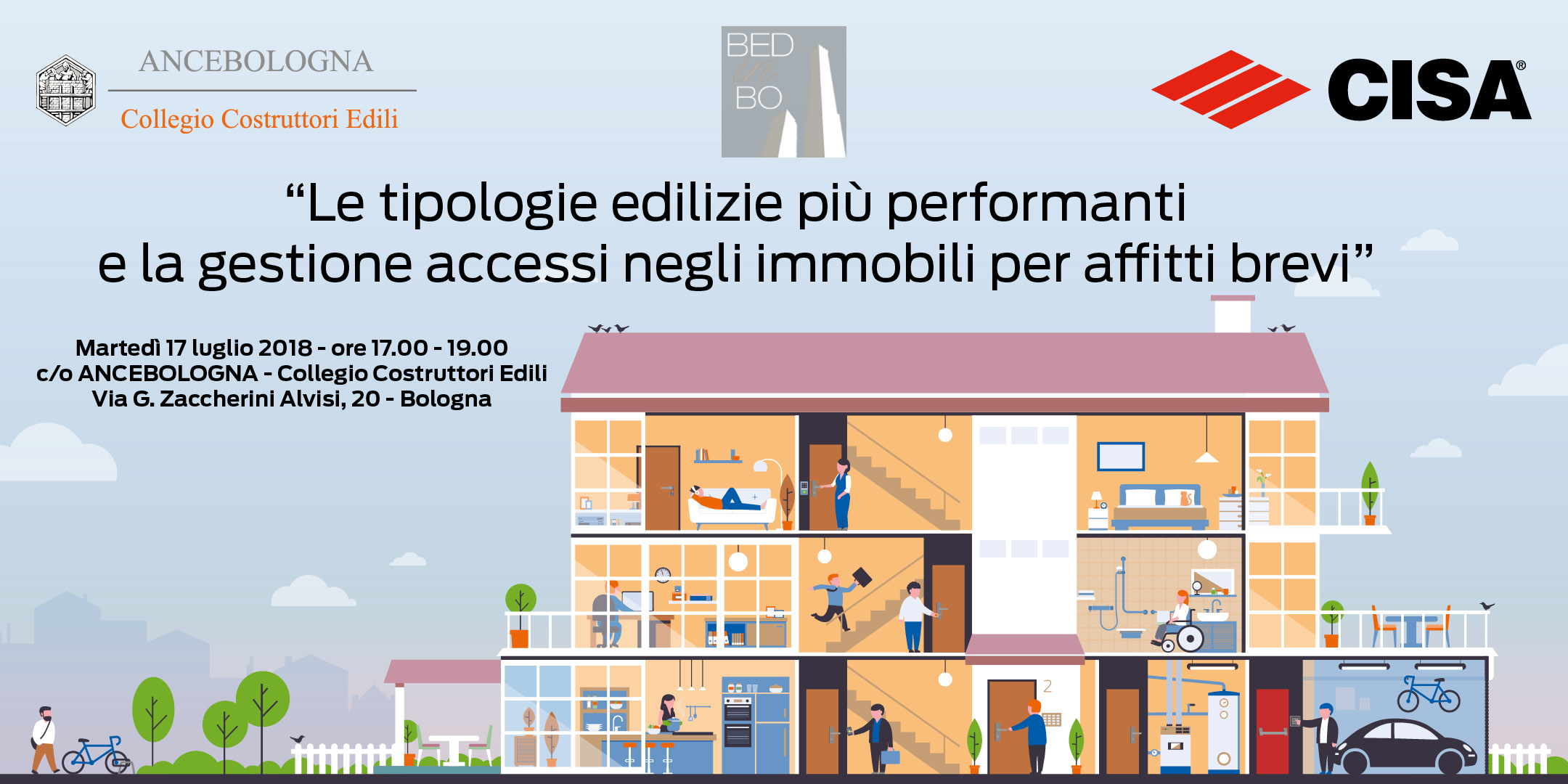 Saluti ed introduzione
GIANCARLO RAGGI
Presidente ANCEBOLOGNA - Collegio Costruttori Edili
ROBERTO NANETTIARCHITETTO
Le tipologie edilizie più performanti e la gestione accessi negli immobili per affitti brevi
 
ANCEBOLOGNA 
17 luglio 2018
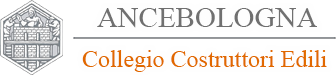 architettorobertonanetti@alice.it
ROBERTO NANETTIARCHITETTO
Bologna – Centro storico -2018
Stato di fatto  - piano terra
Progetto - piano terra
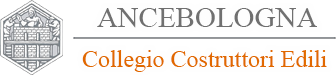 Le tipologie edilizie più performanti e la gestione accessi negli immobili per affitti brevi – ANCEBOLOGNA – 17 luglio 2018
ROBERTO NANETTIARCHITETTO
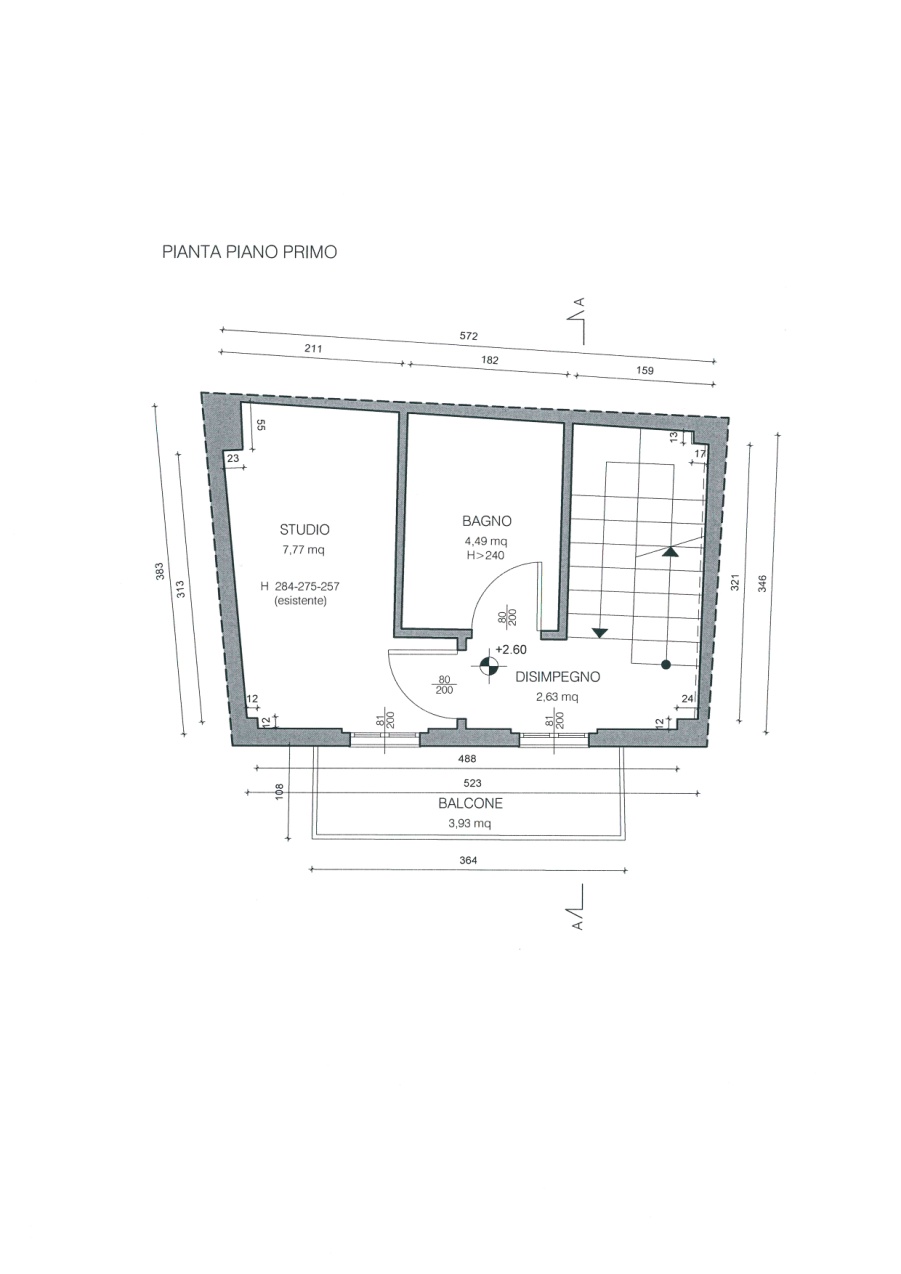 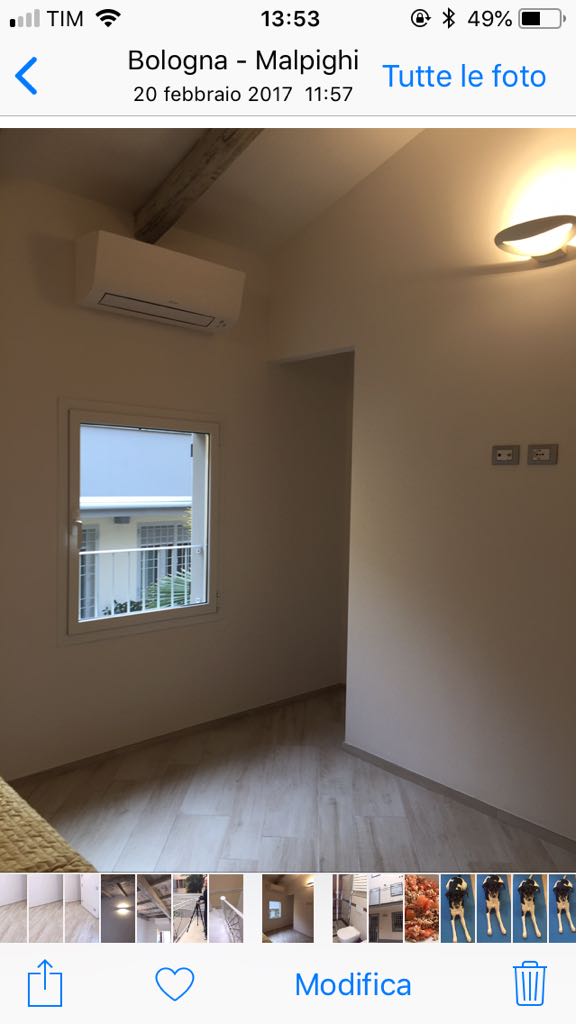 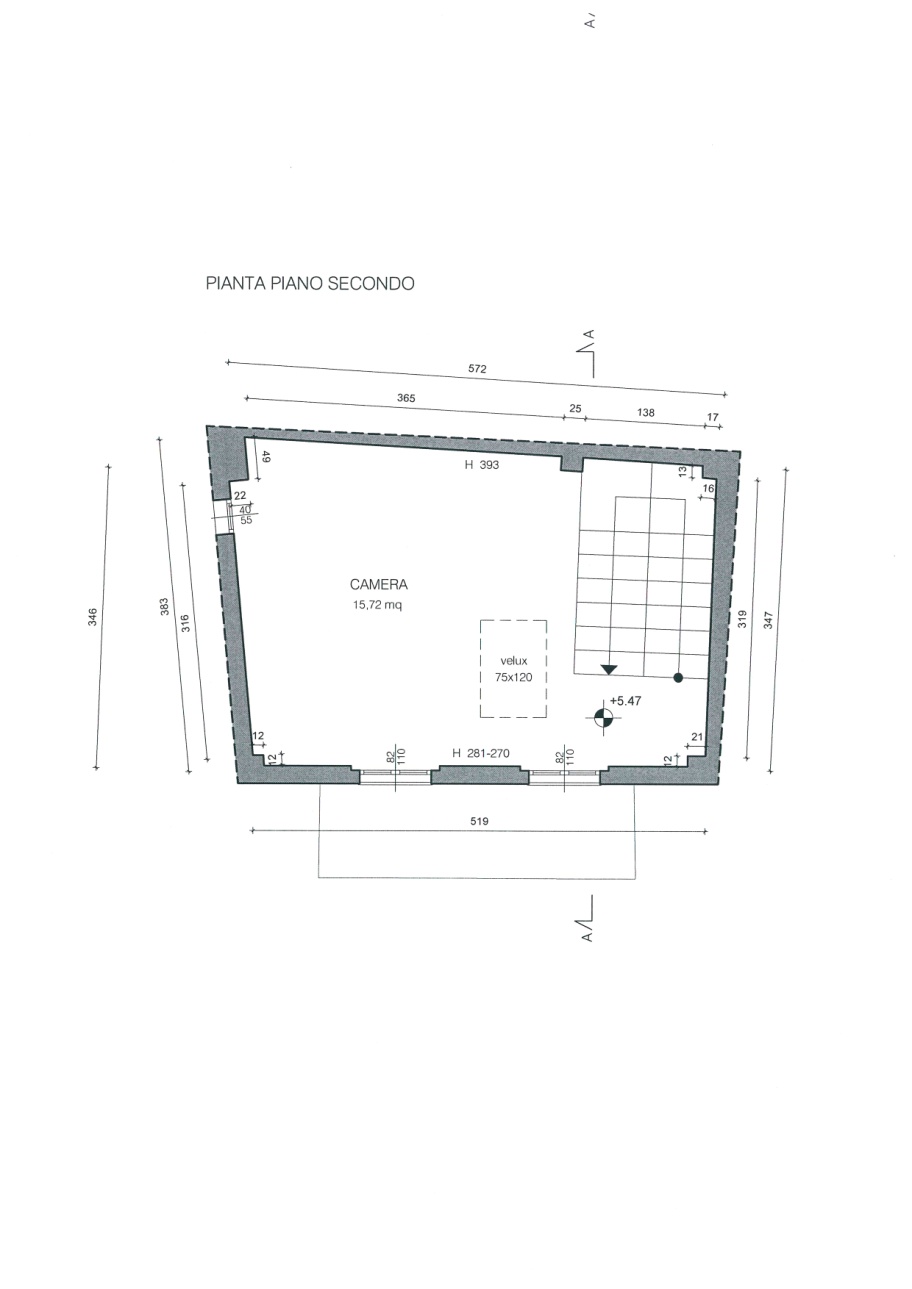 Stato di fatto  - piano primo
Stato di fatto  - piano secondo
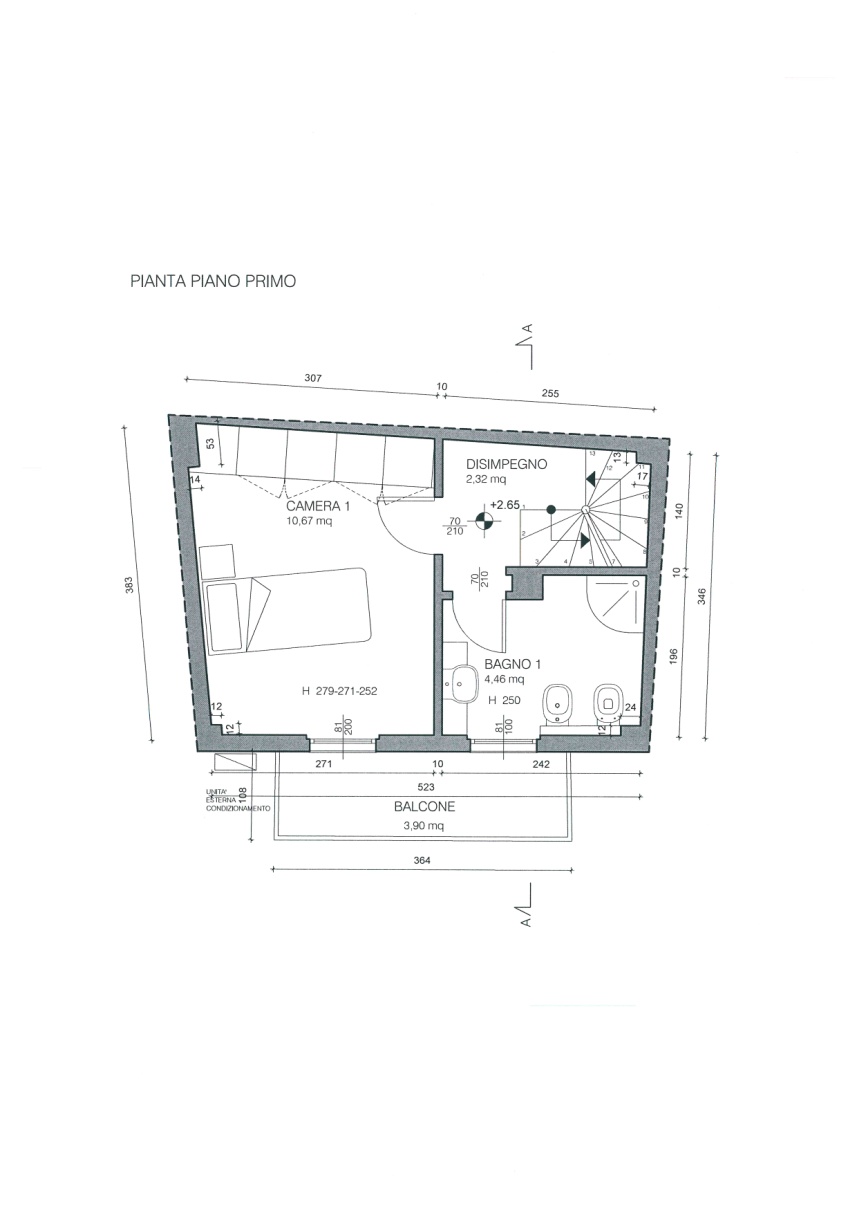 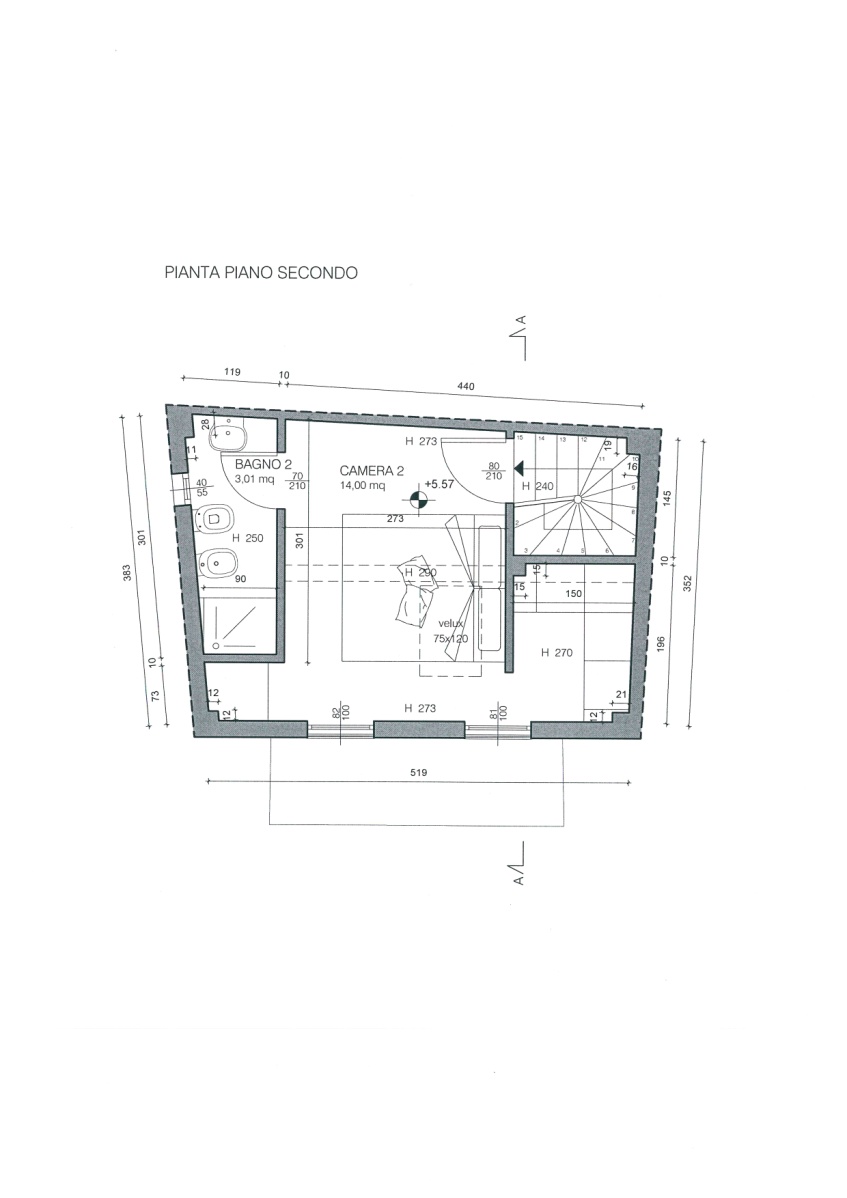 Bologna – Centro storico -2017
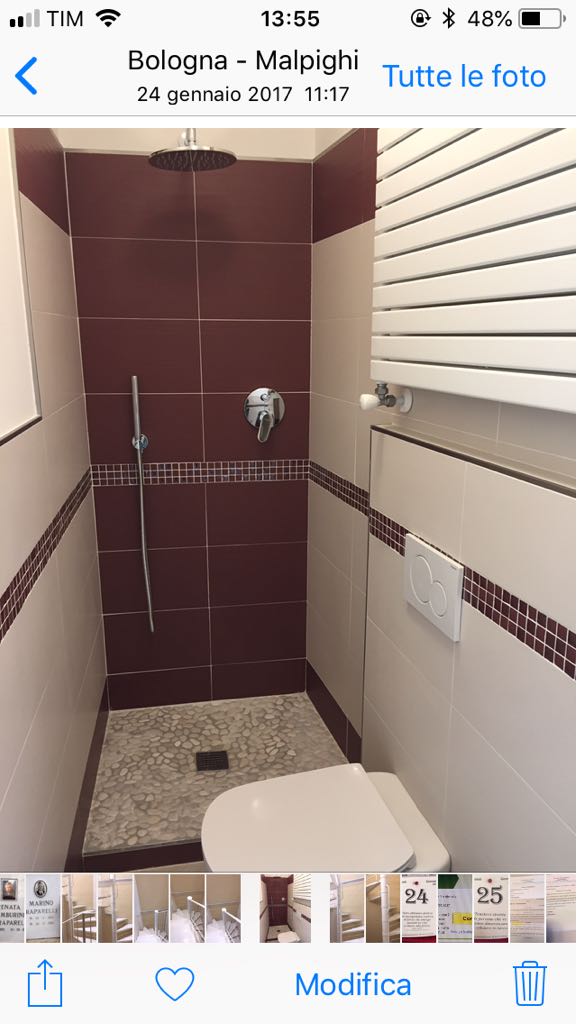 Progetto- piano primo
Progetto- piano secondo
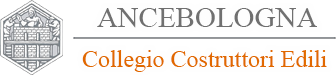 Le tipologie edilizie più performanti e la gestione accessi negli immobili per affitti brevi – ANCEBOLOGNA – 17 luglio 2018
ROBERTO NANETTIARCHITETTO
Stato di fatto  - piano secondo
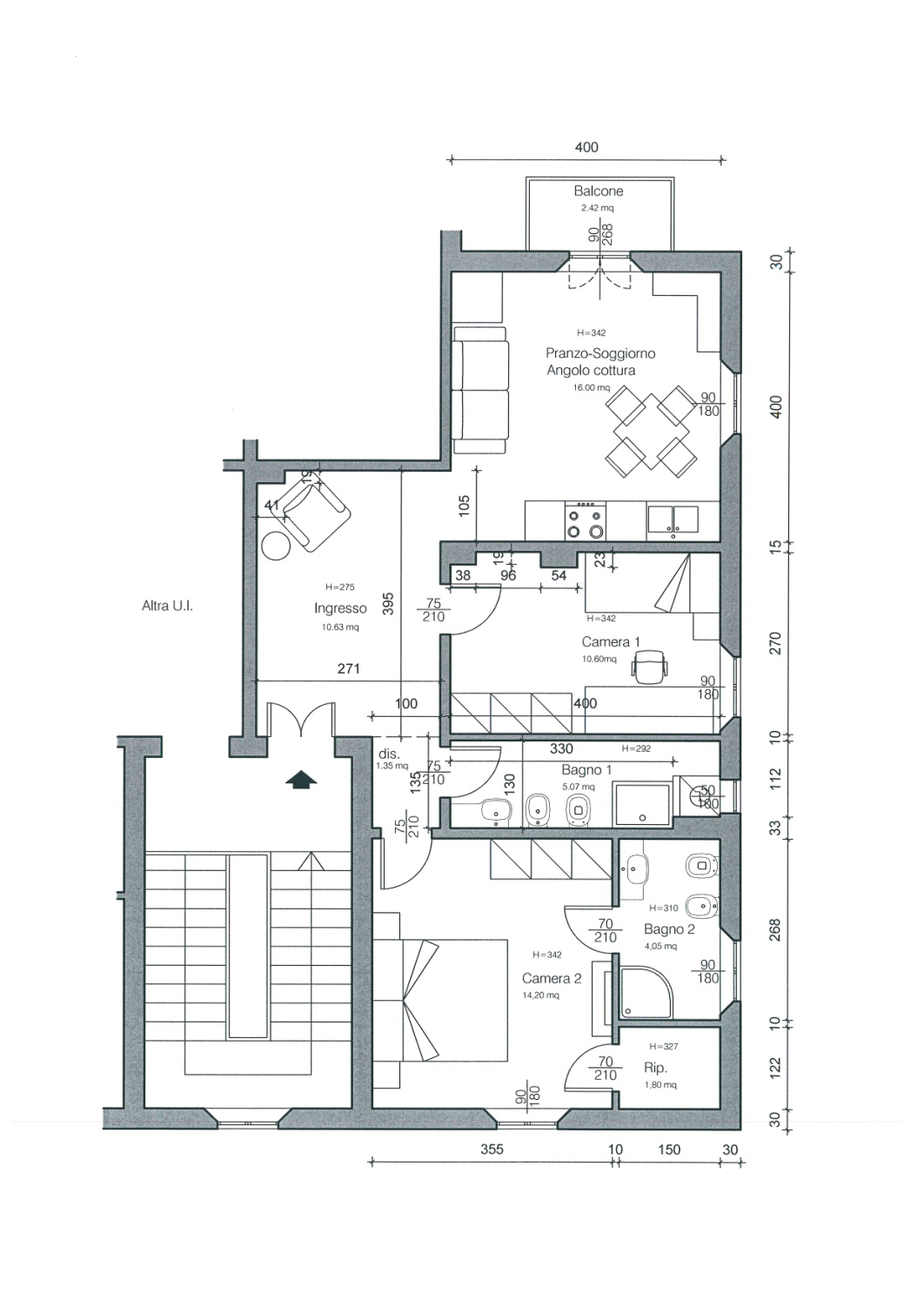 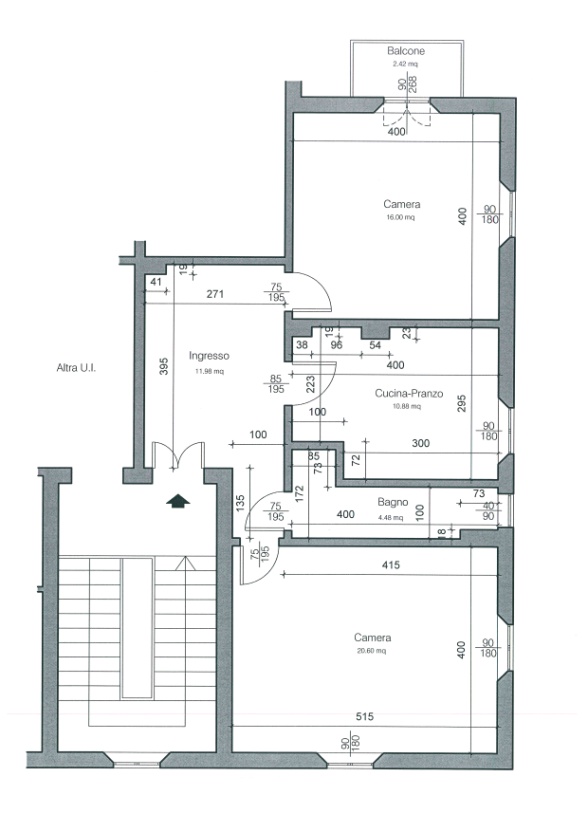 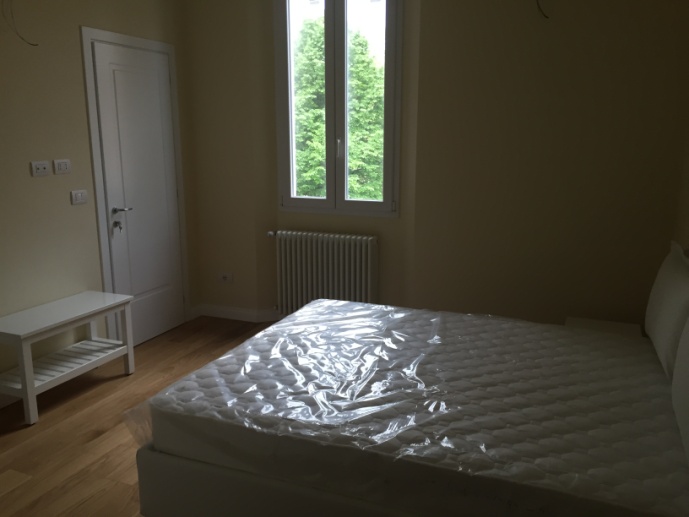 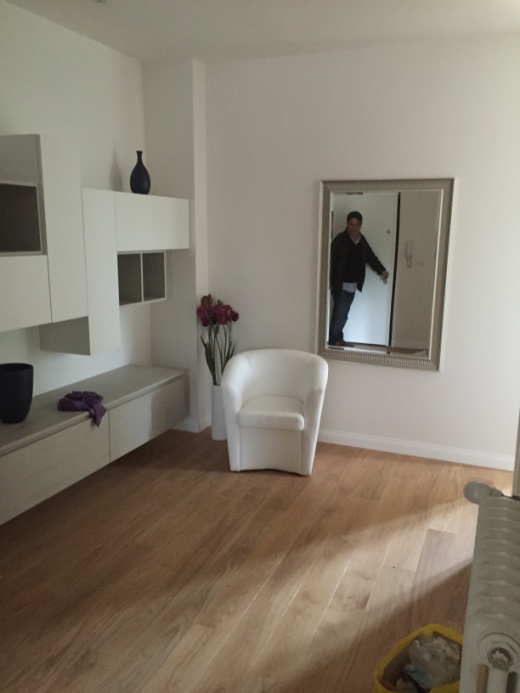 Bologna – Periferia storica (Cirenaica) -2015
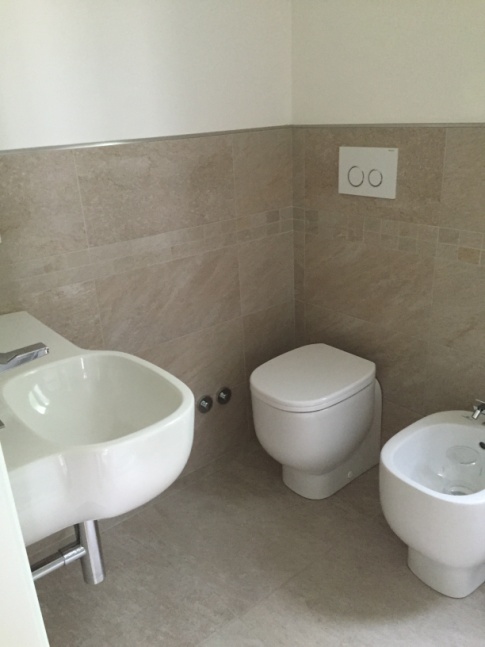 Progetto- piano secondo
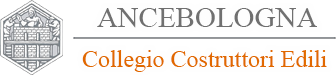 Le tipologie edilizie più performanti e la gestione accessi negli immobili per affitti brevi – ANCEBOLOGNA – 17 luglio 2018
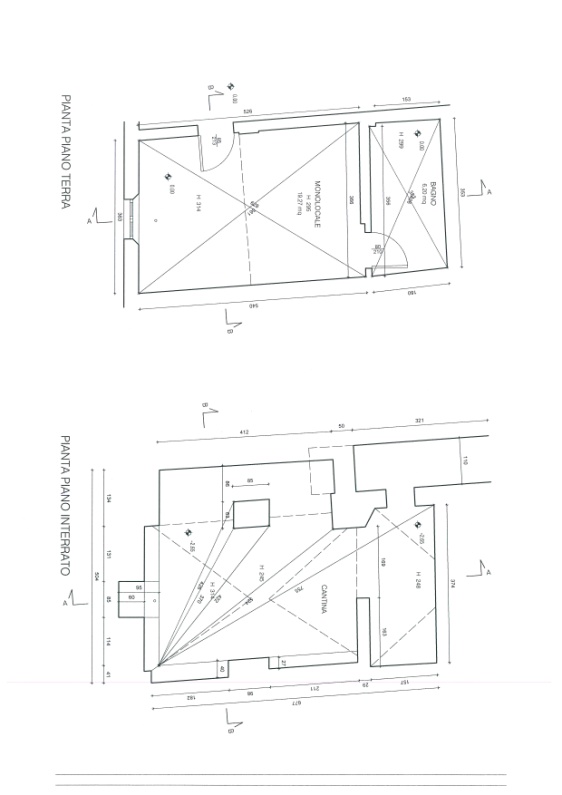 ROBERTO NANETTIARCHITETTO
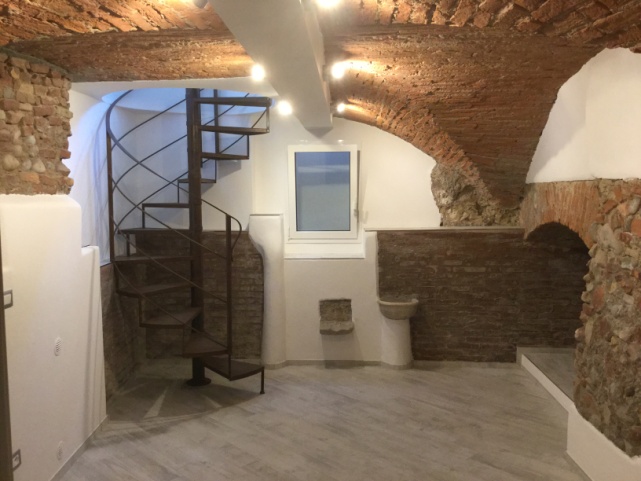 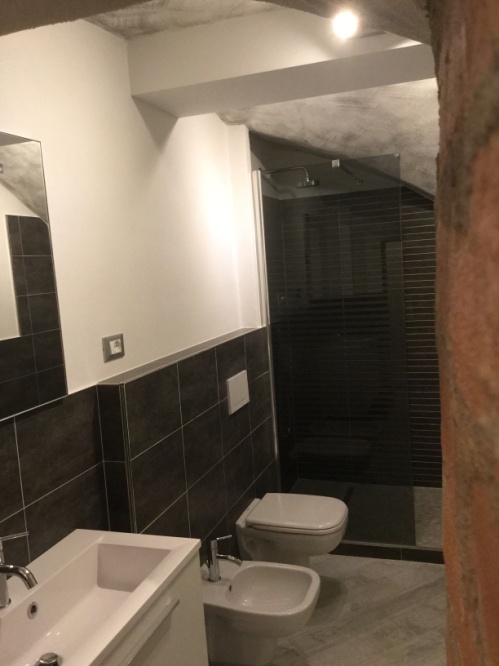 Stato di fatto
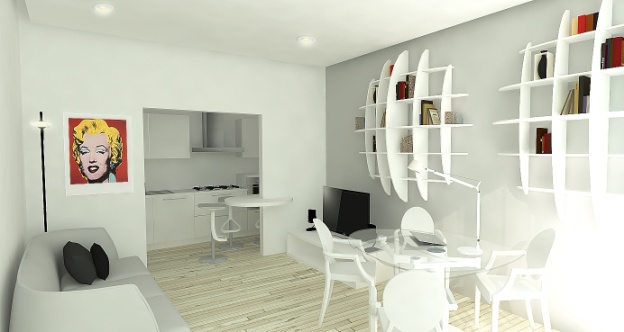 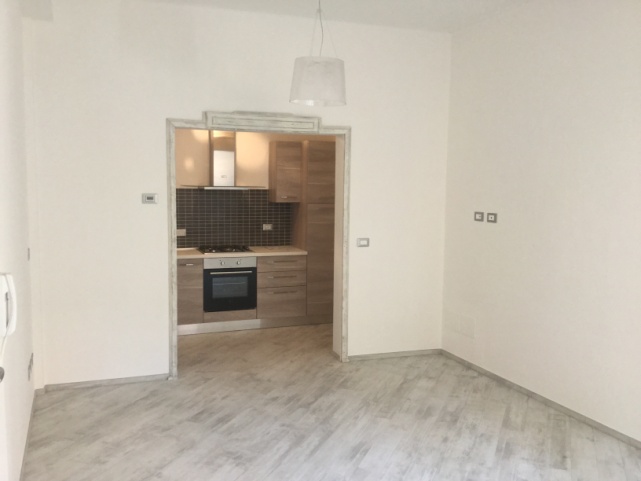 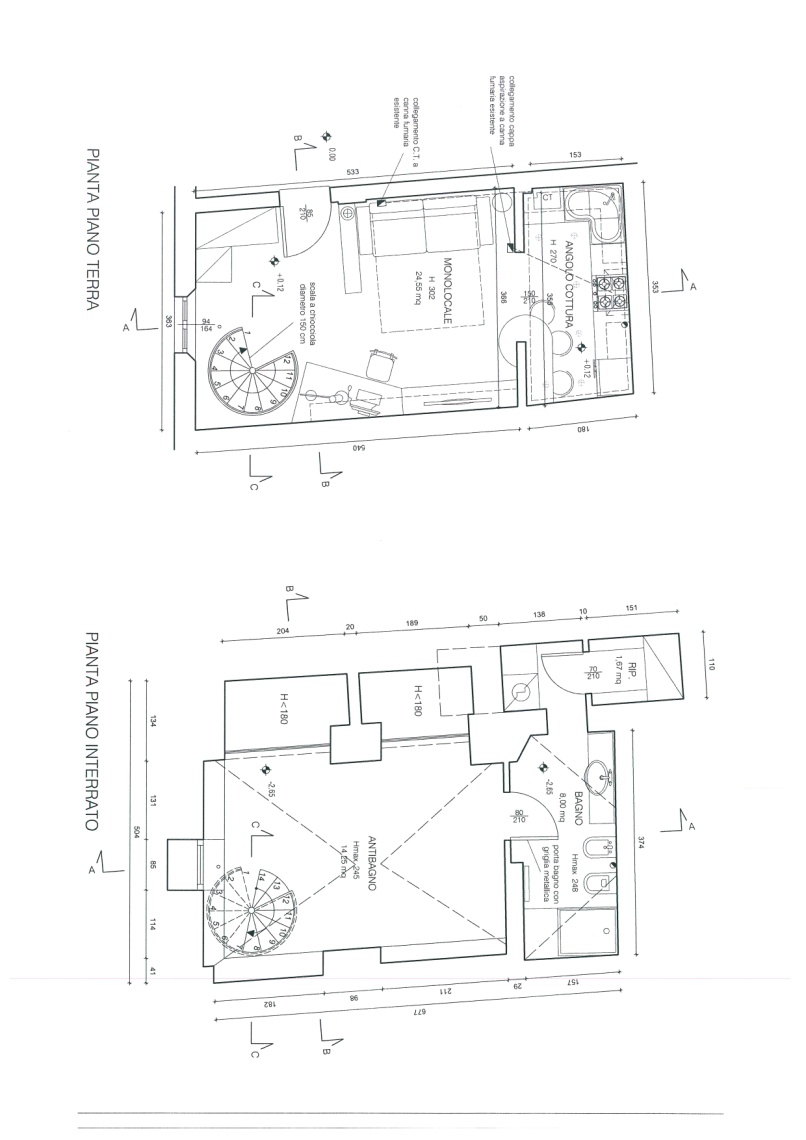 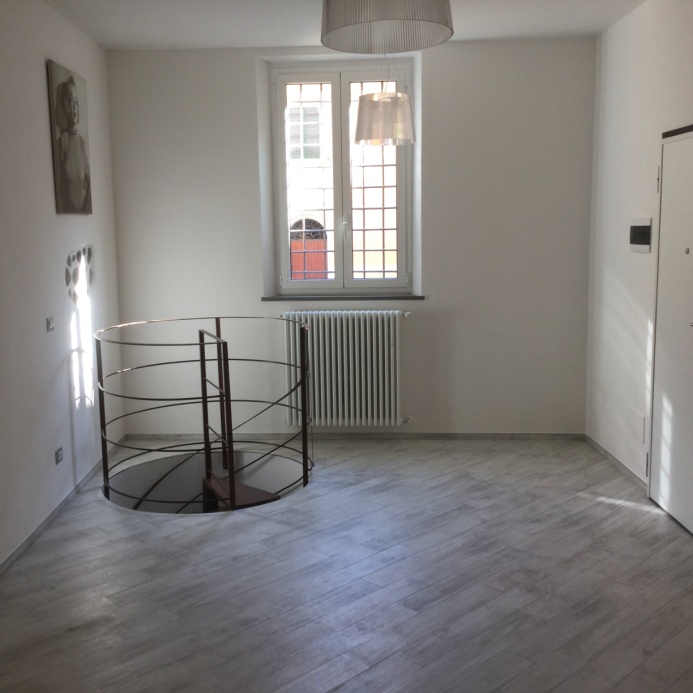 Bologna – Centro storico - 2016
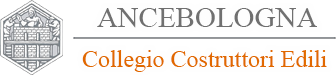 Progetto
Le tipologie edilizie più performanti e la gestione accessi negli immobili per affitti brevi – ANCEBOLOGNA – 17 luglio 2018
ROBERTO NANETTIARCHITETTO
INQUADRAMENTO NORMATIVO (Interventi sull’esistente)
RUE vigente - Art.28 – Classificazione usi

1a) – abitazioni singole permanenti e temporanee,
           bed and breakfast, affittacamere (vedi L.R. 16/04)
L.R. 16/2004 - Disciplina delle strutture ricettive dirette all'ospitalità
Art. 10 – Affittacamere
“…. composte da non più di sei camere destinate a clienti, ubicate in non più di due appartamenti ammobiliati in uno stesso stabile …….. Le caratteristiche strutturali ed igienico-edilizie dei locali adibiti ad attività di affittacamere SONO QUELLE PREVISTE PER I LOCALI DI CIVILE ABITAZIONE dai regolamenti comunali edilizi e di igiene. ….”
Obbligatorietà della presenza di cucina (in alternativa angolo cottura);  obbligatoria la presenza di un locale destinato a soggiorno (minimo 14 mq.); nessuna limitazione al numero dei bagni; nessuna prescrizione per la dimensione minima dei bagni (obbligatorietà della presenza di tutti gli elementi oltre a vasca o doccia (per il primo bagno).
Norme  igienico sanitarie di riferimento
Schede tecniche di dettaglio 2015 - Aggiornamento 2018 

dE 4.7 - Controllo dell’illuminamento naturale
dE 4.9 – Ventilazione
dE 8.2 - Organizzazione distributiva degli spazi e attrezzature
DECRETO MINISTERIALE 5 LUGLIO 1975
Art.1 L
“L'altezza minima interna utile dei locali adibiti ad abitazione è fissata in m 2,70, riducibili a m 2,40 per i corridoi, i disimpegni in genere, i bagni, i gabinetti ed i ripostigli. ……..”  D
dE 8.2 “ … consentito conservare le esistenti altezze utili …. legittime, anche se inferiori a quelle stabilite ……qualora: 
non si intervenga sulle strutture orizzontali e/o non sia possibile  adeguare le altezze esistenti ……per vincoli oggettivi … 
Art.2
“… Le stanze da letto debbono avere una superficie minima di mq 9, se per una persona, e di mq 14, se per due persone. Ogni alloggio deve essere dotato di una stanza di soggiorno di almeno mq 14. …”
Art.5
“Tutti i locali degli alloggi, eccettuati quelli destinati a servizi igienici, disimpegni, corridoi, vani-scala e ripostigli debbono fruire di illuminazione naturale diretta, adeguata alla destinazione d'uso. …… ”
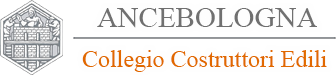 Le tipologie edilizie più performanti e la gestione accessi negli immobili per affitti brevi – ANCEBOLOGNA – 17 luglio 2018
ROBERTO NANETTIARCHITETTO
TITOLI ABILITATIVI
Comunicazione Inizio Lavori Asseverata
-CILA-
Opere di manutenzione straordinaria – Senza aumento di SU
Opere di Cambio destinazione d’uso – Senza opere (solo  M.O.)
Senza interventi che interessi parti strutturali
Frazionamenti senza aumento di SU

Facoltativa la presentazione di richiesta della SCCEA (Segnalazione Certificata Conformità Edilizia e Agibilità)
Segnalazione Certificata Inizio Attività
-SCIA-
Opere di manutenzione straordinaria – Con Aumento di SU (esempio soppalchi); trasformazione di SA in SU.
Opere di Cambio destinazione d’uso – Con opere  (MS)
Interventi su parti strutturali – Presentazione di deposito a autorizzazione sismica
Modifica dei paramenti esterni.
Frazionamenti con aumento di SU

Obbligatoria la presentazione di richiesta della SCCEA (Segnalazione Certificata Conformità Edilizia e Agibilità)
ONERI COMUNALI
Frazionamento SENZA AUMENTO DI SU
Gratuito
Frazionamento CON AUMENTO DI SU
Paga Contributo Costruzione solo  aumento SU
Paga Dotazioni (intero) solo su aumento SU
Frazionamento CON CAMBIO D’USO
Aumento dotazioni urbanistiche (PU + V)
   - paga differenza oneri di urb. (U1-U2) per NC
   - Paga dotazioni per intero
 Uguali/diminuzione dotazioni urbanistiche   (PU+V)
   - Gratuito
CAMBIO  DESTINAZIONE D’USO                         (con o senza opere)
Aumento dotazioni urbanistiche (PU + V)
   - paga differenza oneri di urb. (U1-U2) per NC
   - Paga dotazioni per intero
 Uguali/diminuzione dotazioni urbanistiche   (PU+V)
   - Gratuito
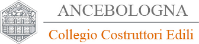 Le tipologie edilizie più performanti e la gestione accessi negli immobili per affitti brevi – ANCEBOLOGNA – 17 luglio 2018
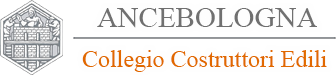 BED in BO dentro e fuori l’edilizia		dalla crisi alle nuove opportunità
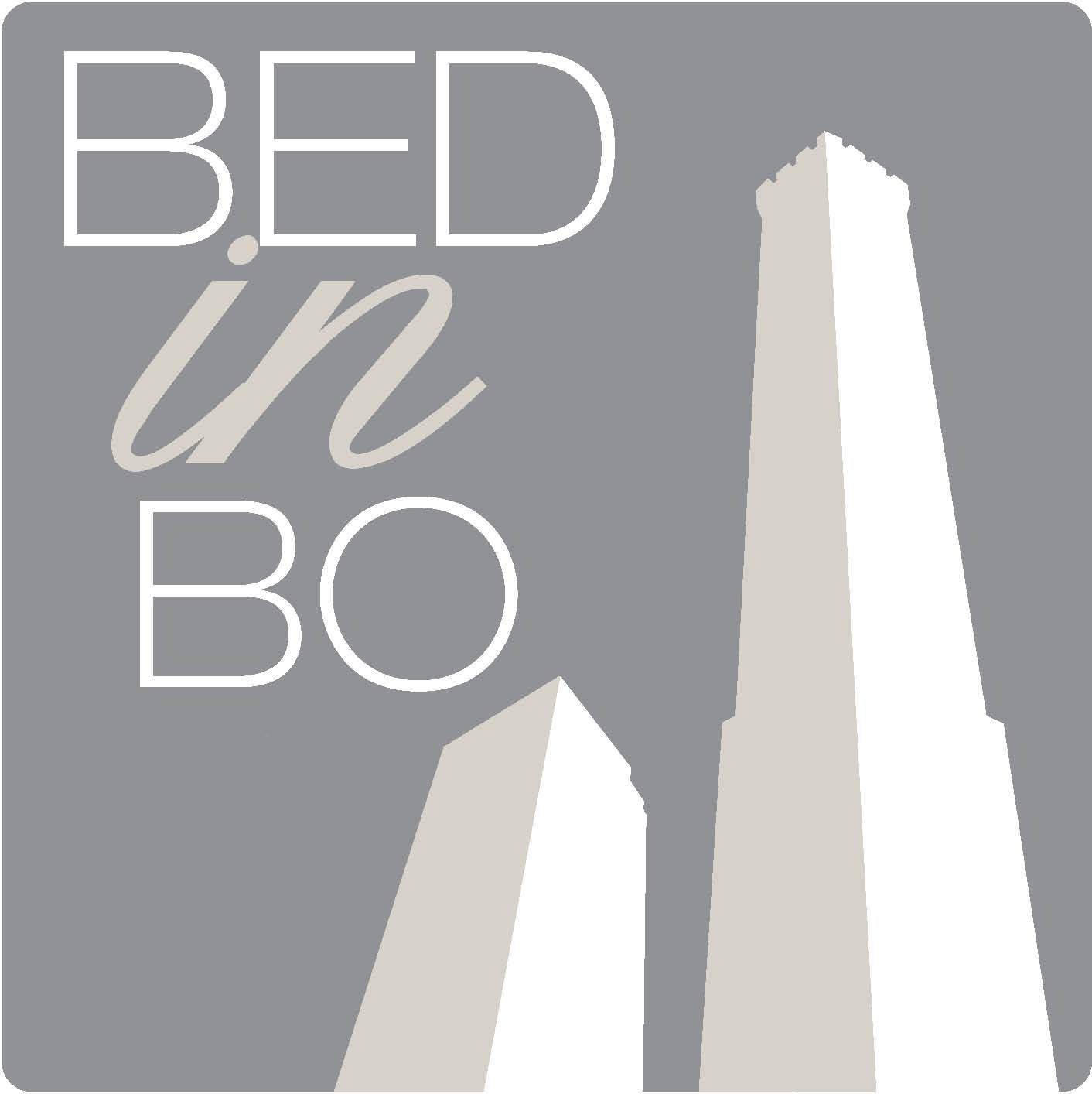 Le tipologie edilizie più performanti e la gestione accessi negli immobili per affitti brevi

ANCEBOLOGNA 17 LUGLIO 2018
ARCH. SERENA VENTURI
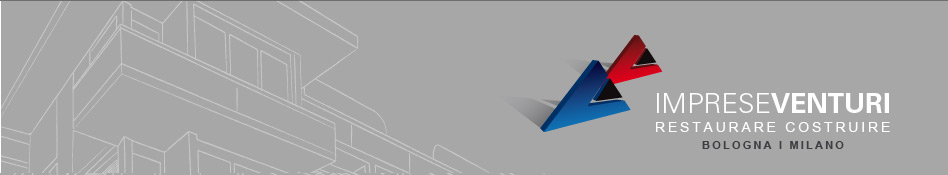 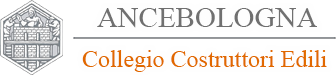 REGOLAMENTAZIONE delle strutture ricettive nel Comune di Bologna
SINGOLE STANZE					    INTERA UNITA’ IMMOBILIARE
APPARTAMENTI AMMOBILIATI ADUSO TURISTICO – proprietario/usufruttuario
max 6 mesi nell’anno – max 3 case


CASE/APPARTAMENTI VACANZE
qualsiasi diritto di detenzione
annuale, max 5 mesi continuativi
BED & BREAKFAST – nella propria dimora abituale, locazione saltuaria max 120 gg nell’anno / 500 pernottamenti

AFFITTACAMERE – senza l’uso cucina, camere con bagno privato/in comune
max 6 camere – max 2 alloggi per stabile
FORMA 
PRIVATA



FORMA IMPRENDITORIALE
http://www.comune.bologna.it/impresa/     >ospitalità
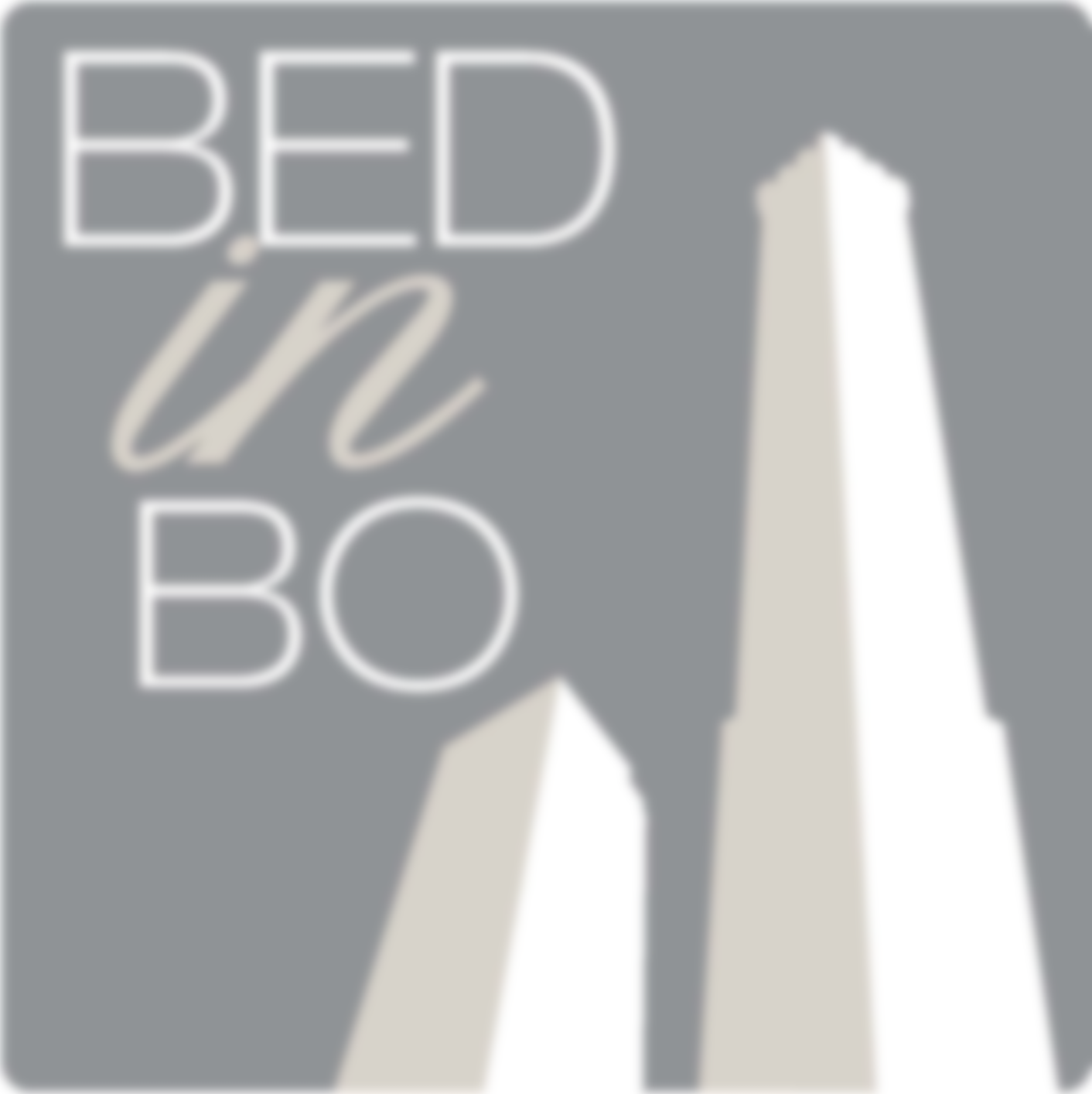 Le tipologie edilizie più performanti e la gestione accessi negli immobili per affitti brevi

ANCEBOLOGNA 17 LUGLIO 2018
ARCH. SERENA VENTURI
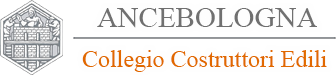 L’IMMOBILE giusto nel posto giusto – questione di ‘orientamento’
Ogni area ha un suo potenziale e una sua risorsa
	ospedali, fabbriche, centro storico, teatri, fiera, o semplicemente il vicinato 

VALUTAZIONE DEL CONTESTO    -	Servizi: negozi, bar, trattorie
Trasporti pubblici, parcheggi 
Condominio (e Condòmini)
Semplicità di accesso e visibilità
VALUTAZIONE DELL’IMMOBILE		piano, affaccio, rumore, superfici accessorie
INDIVIDUAZIONE DEL CLIENTE 	turista, professionista, trasfertista, coppia, famiglia
PROGETTAZIONE DELL’IMMOBILE 	caratteristiche e requisiti (valutazioni in particolare sull’uso cucina)
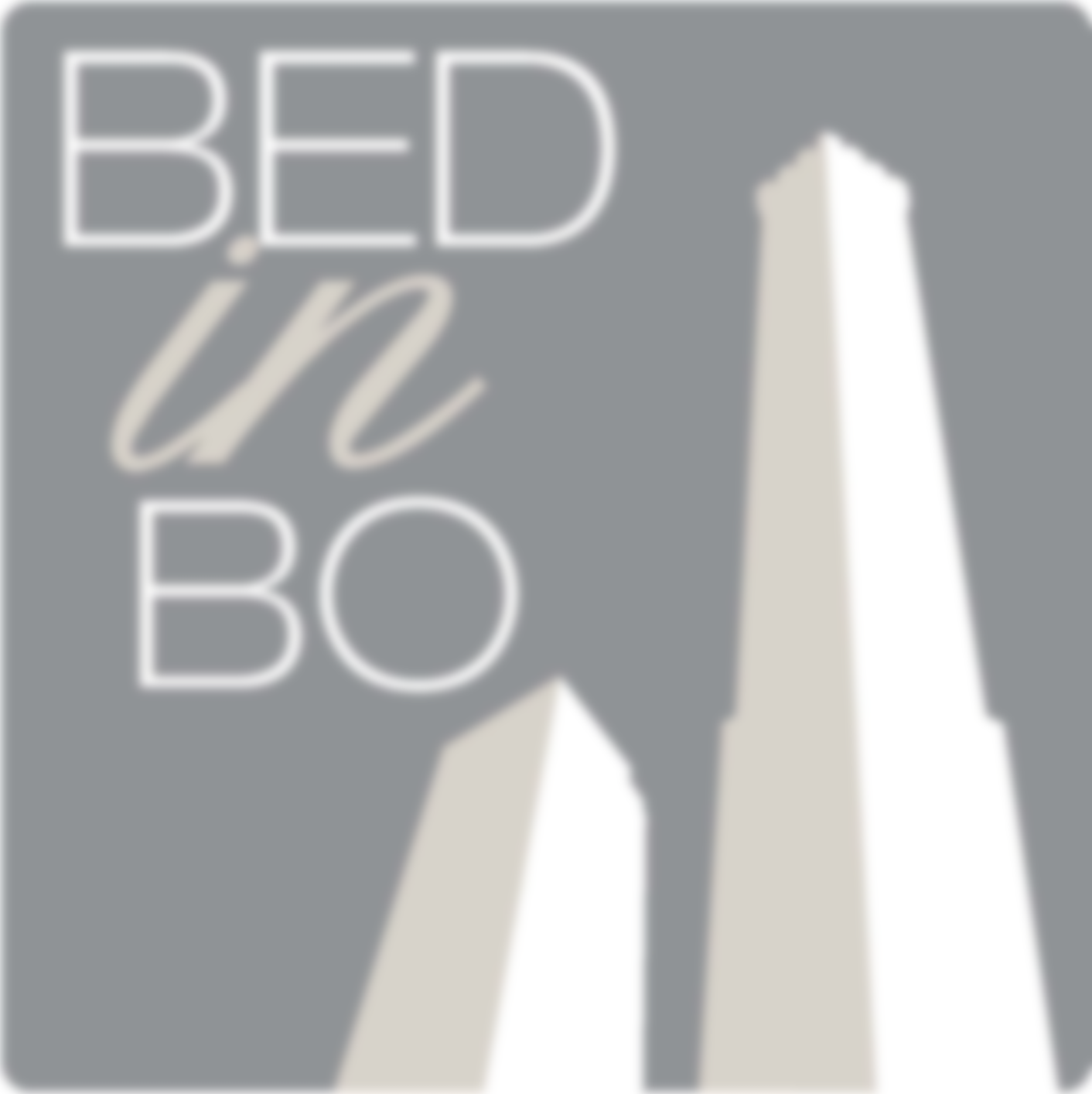 Le tipologie edilizie più performanti e la gestione accessi negli immobili per affitti brevi

ANCEBOLOGNA 17 LUGLIO 2018
ARCH. SERENA VENTURI
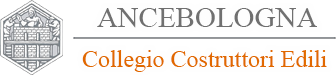 L’affitto breve gestito sempre più in FORMA IMPRENDITORIALE
Un giusto progetto semplifica la gestione ed ottimizza i costi

IMPIANTI accessi automatizzati, controllo da remoto della climatizzazione
MATERIALI E FINITURE velocità pulizie - deterioramento degli ambienti: devono sempre dare la parvenza di essere nuovi – ciclicità delle manutenzioni
ARREDAMENTO la camera deve essere comoda e funzionale, gran parte degli arredi della tradizionale residenza sono inutili
ILLUMINAZIONE la scenografia creata dalle luci che si studia nelle progettazione più raffinata degli alloggi, qui è un requisito primario
STILE      caratterizzare l’ambiente crea riconoscibilità, rafforza l’immagine e migliora la visibilità on line (il mio motto: “come lo vorrei, ma come non lo farei mai”)
L’investimento deve tornare – deve essere semplice trasformare e ricollocare sul mercato
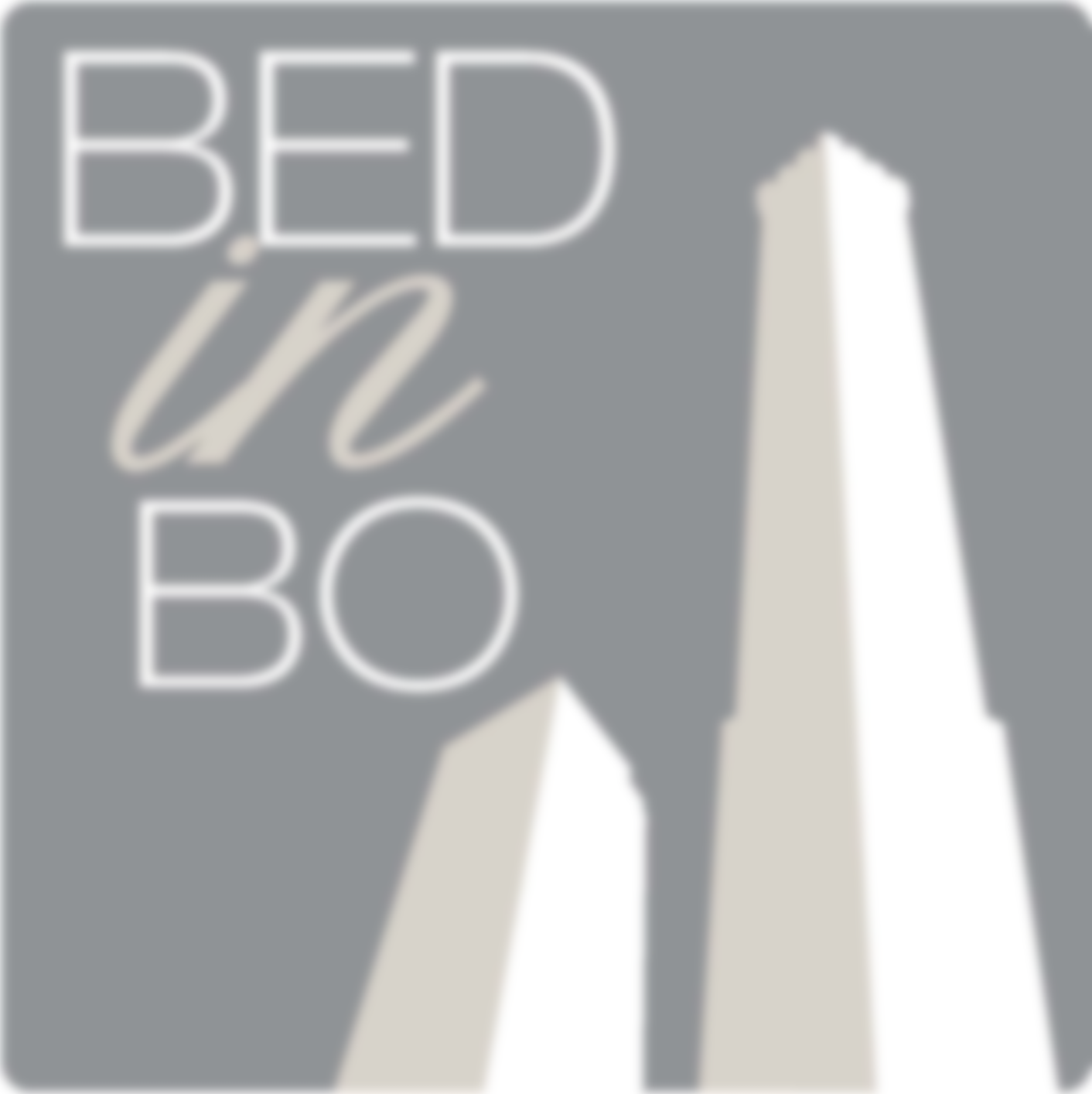 Le tipologie edilizie più performanti e la gestione accessi negli immobili per affitti brevi

ANCEBOLOGNA 17 LUGLIO 2018
ARCH. SERENA VENTURI
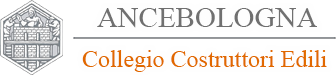 APPROCCIO RAZIONALE – non farsi illudere dalle leggende su facili guadagni
Adeguamento dell’immobile    - semplice «Home Staging»
	    - C.I.L.A.  / S.C.I.A. con progettista ed opere edili

Adempimenti   -    S.C.I.A. per apertura attività
Registrazione presso la Questura per la dichiarazione degli alloggiati
Riscossione e devoluzione delle tasse di soggiorno al Comune 

Tassazione     	-    anche il privato ha l’obbligo di inserire gli incassi in dichiarazione dei redditi
				-    il sistema di tassazione non è ancora certo per i privati
				-    potrebbero introdurre novità a livello locale

Responsabilità ed impegno personale  - una telefonata persa = cliente perso /ospite abbandonato
       L’ospite è potenzialmente un cliente nuovo ogni giorno con le sue complessità, richieste, esigenze. 
       Il feedback sulla sua esperienza diventa pubblico nel web e condiziona il successo dell’attività
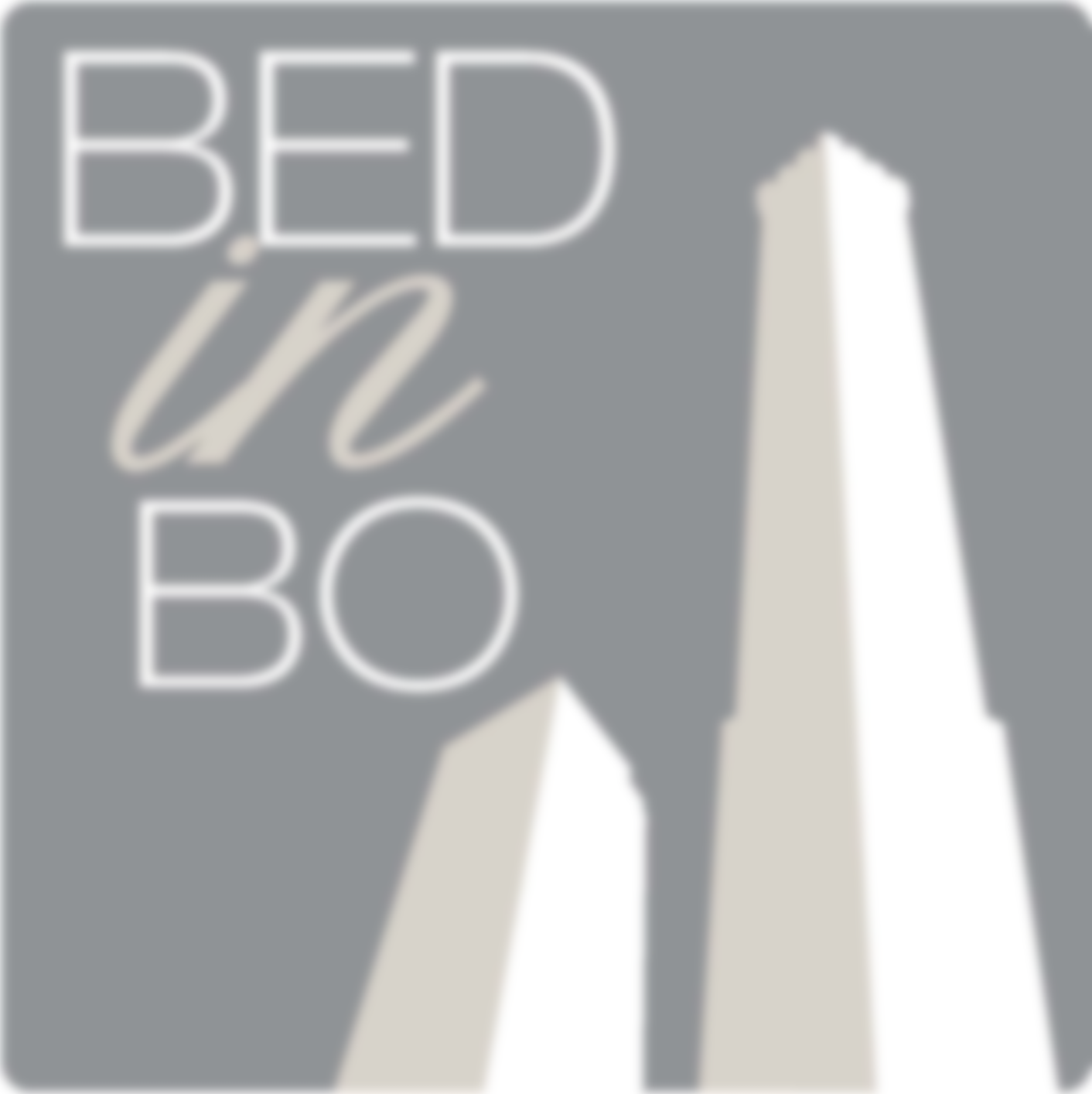 Le tipologie edilizie più performanti e la gestione accessi negli immobili per affitti brevi

ANCEBOLOGNA 17 LUGLIO 2018
ARCH. SERENA VENTURI
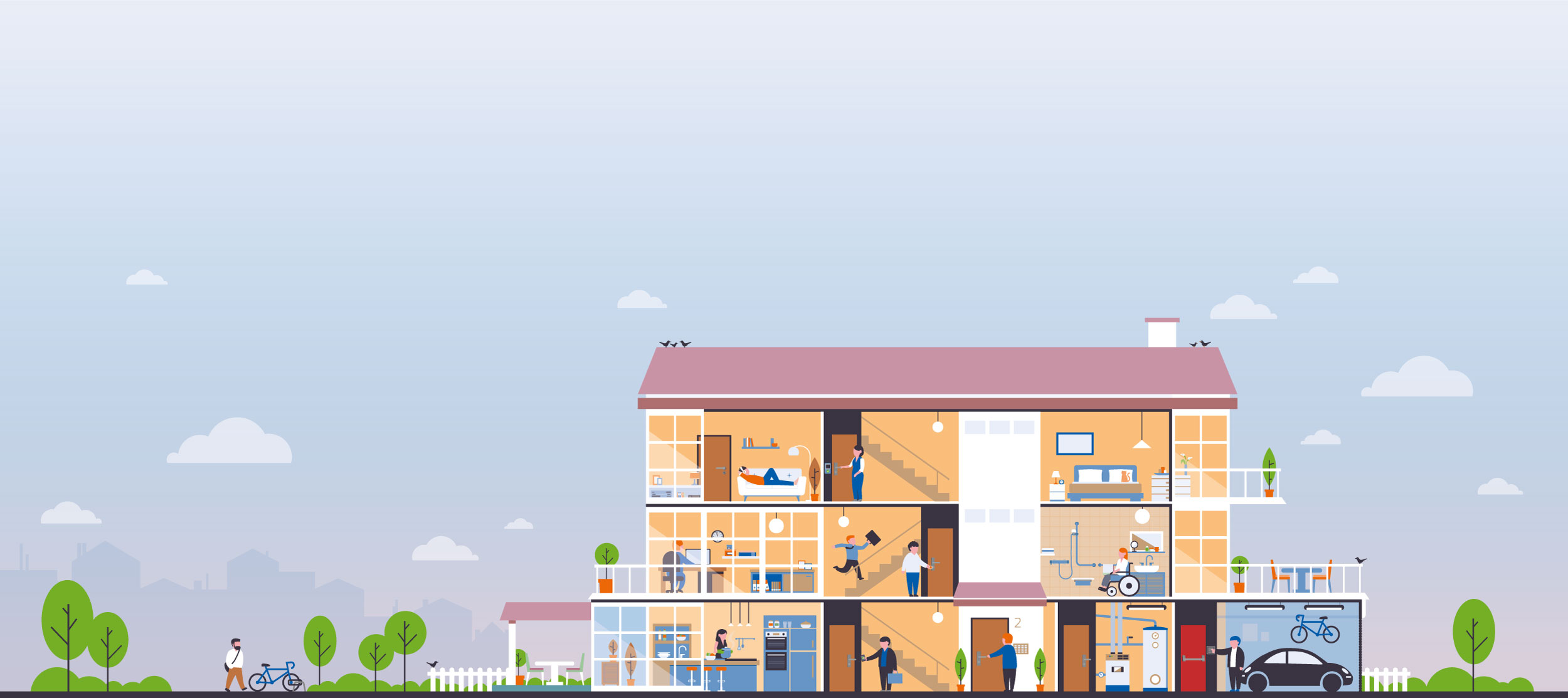 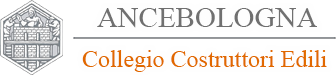 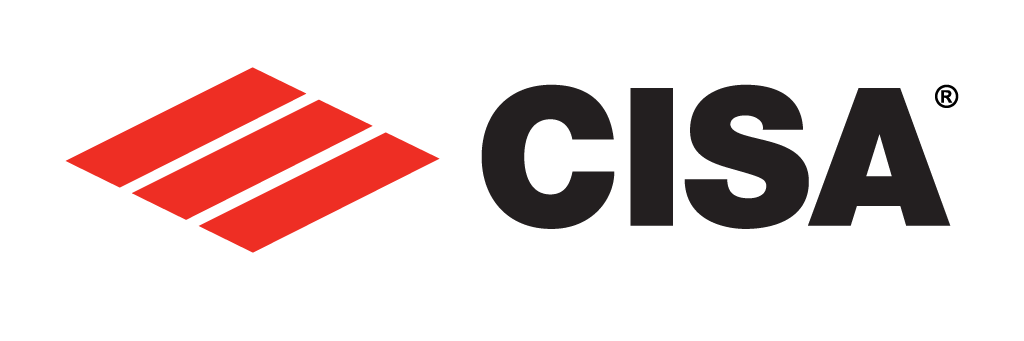 La gestione, anche a distanza, degli accessi: soluzioni tecnologiche proposte da CISA S.p.A. - Allegion plc per le unità immobiliare destinate agli affitti brevi
FABRIZIO GALEGATI - CISA S.p.A. - Allegion plc 
CARLO NERI - CISA S.p.A. - Allegion plc
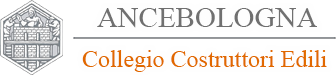 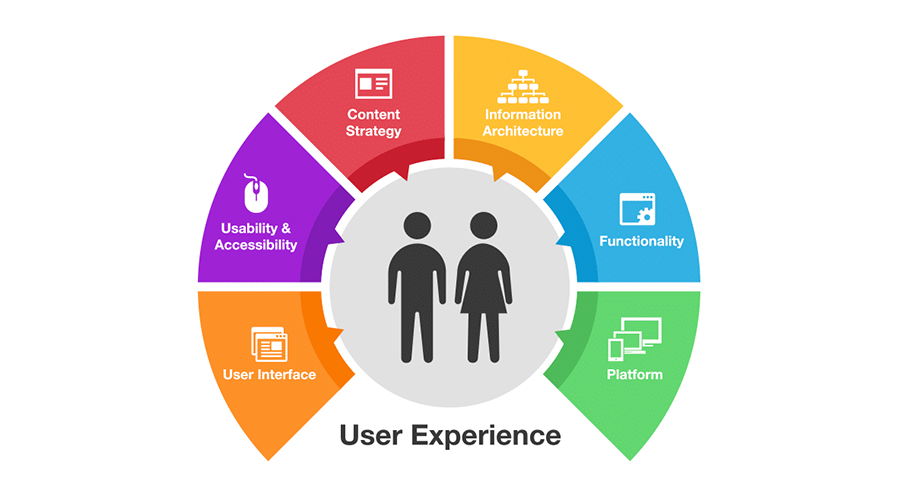 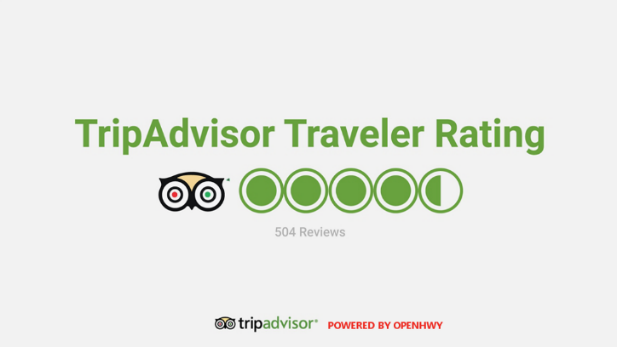 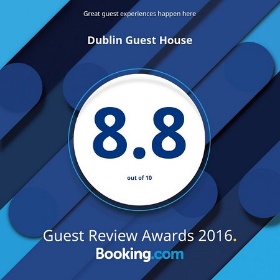 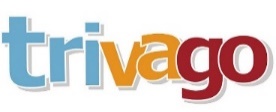 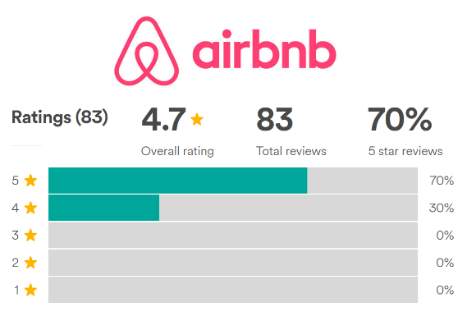 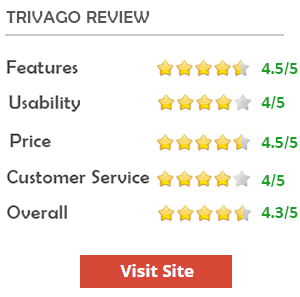 La gestione degli accessi negli immobili per affitti brevi
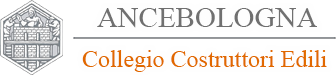 Perchè scegliere una soluzione elettronica CISA?
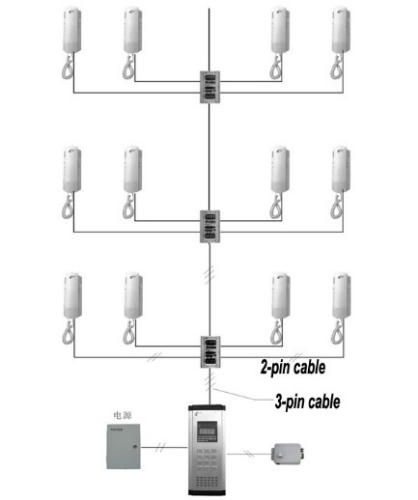 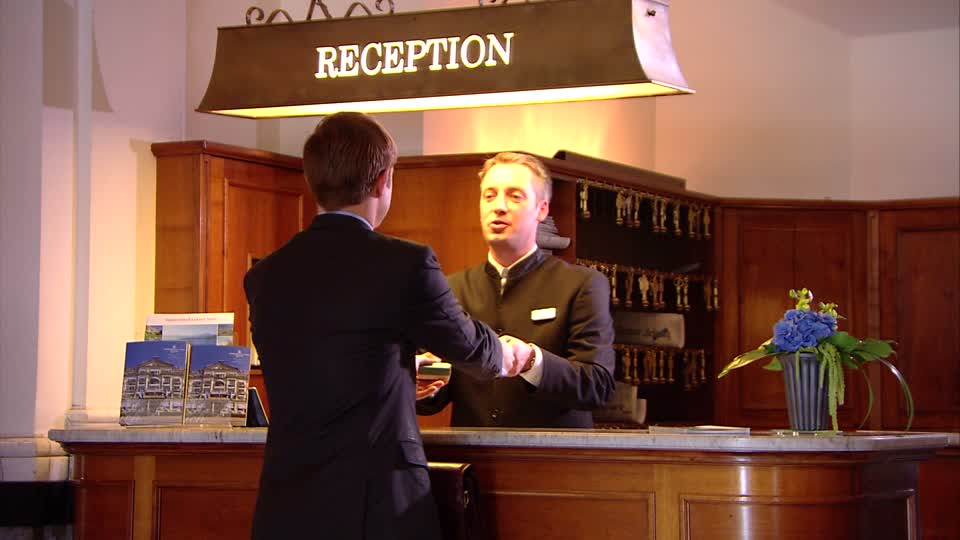 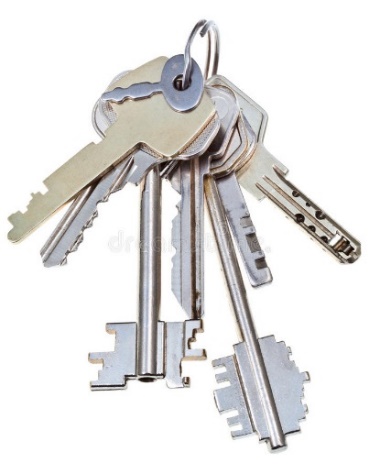 Gestione chiavi
Reception
Utilizzo struttura standard
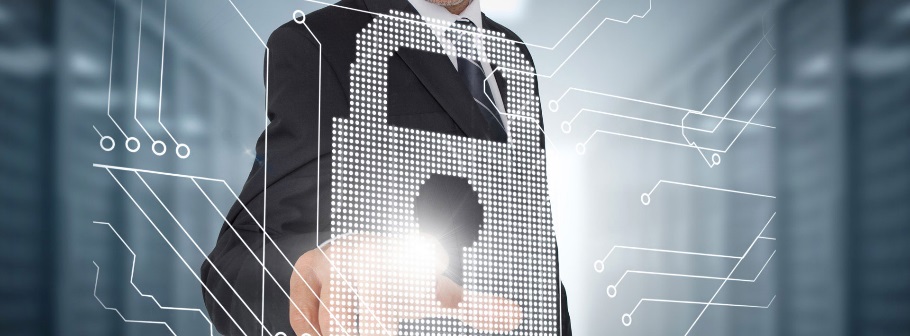 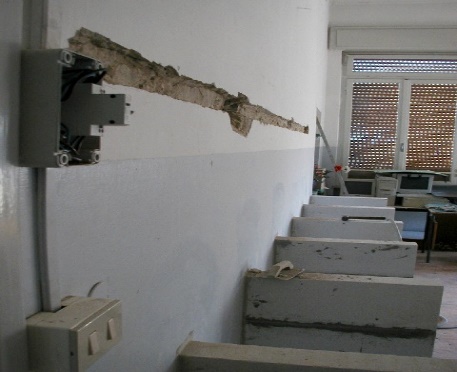 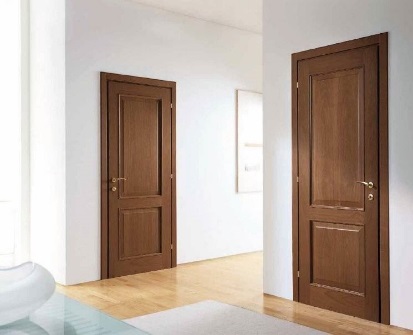 Gestione porte interne
Opere murarie
Sicurezza in tempo reale
La gestione degli accessi negli immobili per affitti brevi
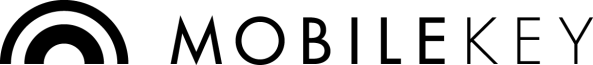 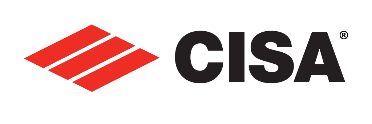 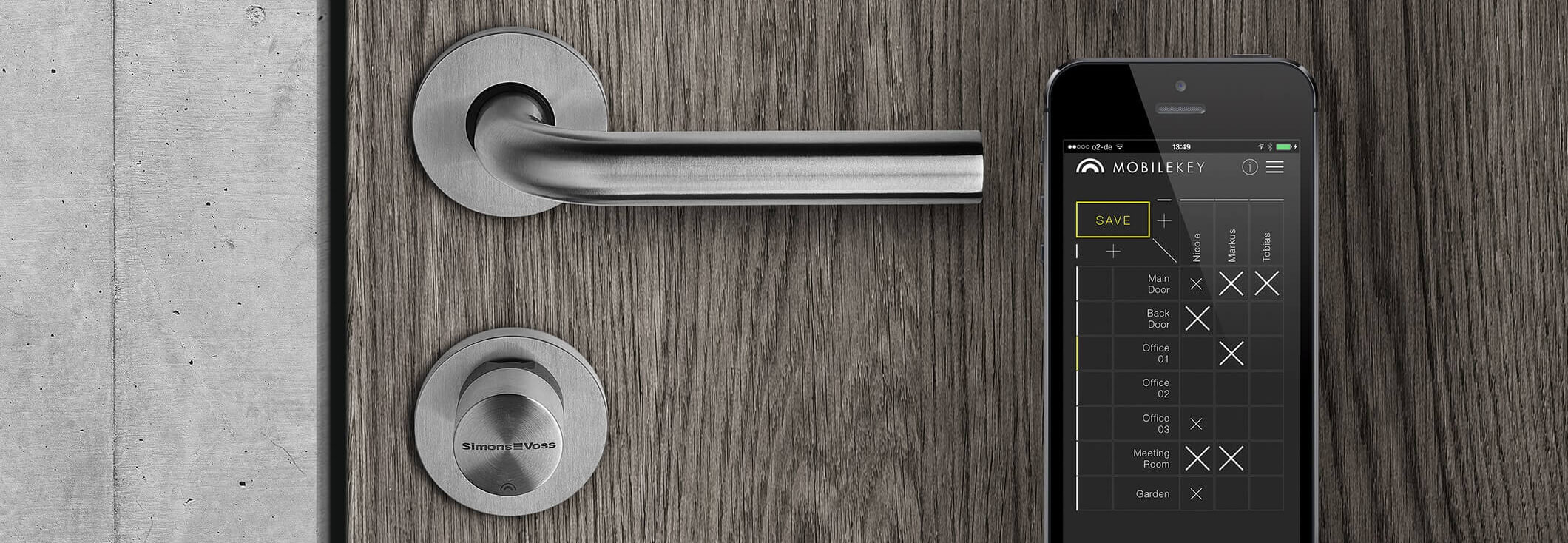 La gestione degli accessi negli immobili per affitti brevi
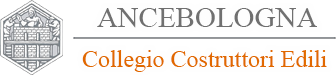 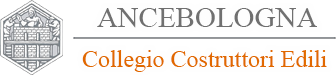 Cos‘è MOBILEKEY?
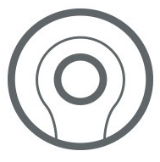 Soluzione per la gestione degli accessi

Pensato per piccoli impianti fino a 20 chiusure e 100 utenti

Gamma semplice e completa

Soluzione scalabile

Adatta sia alla nuova costruzione che alla ristrutturazione
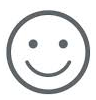 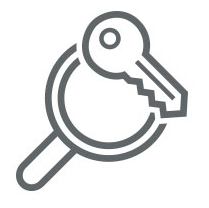 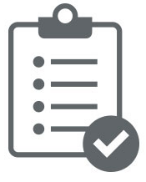 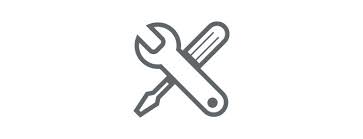 La gestione degli accessi negli immobili per affitti brevi
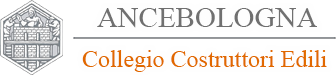 Vantaggi per l'utente

Semplice e intuitivo

Web app gratuita, manutenzione e backup inclusi

Installazione Plug and Play

Gestione in totale autonomia

Varie tipologie di credenziali

Sia da PC che da Mobile
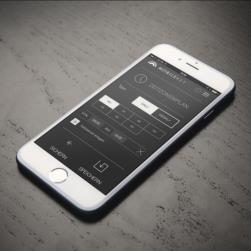 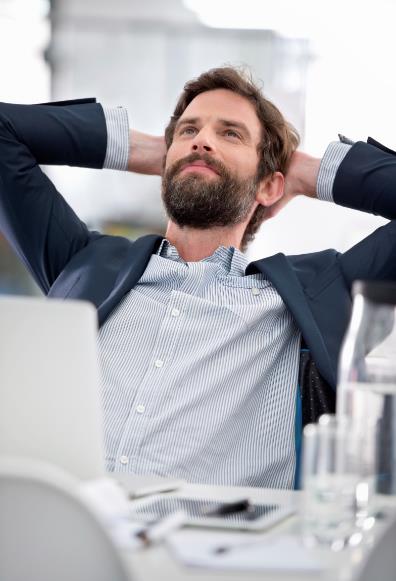 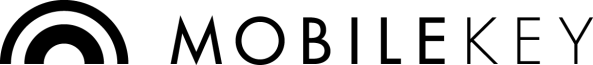 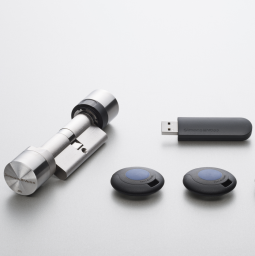 La gestione degli accessi negli immobili per affitti brevi
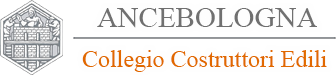 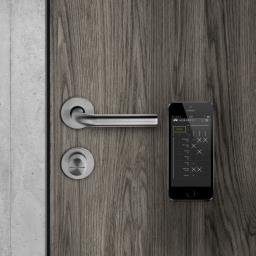 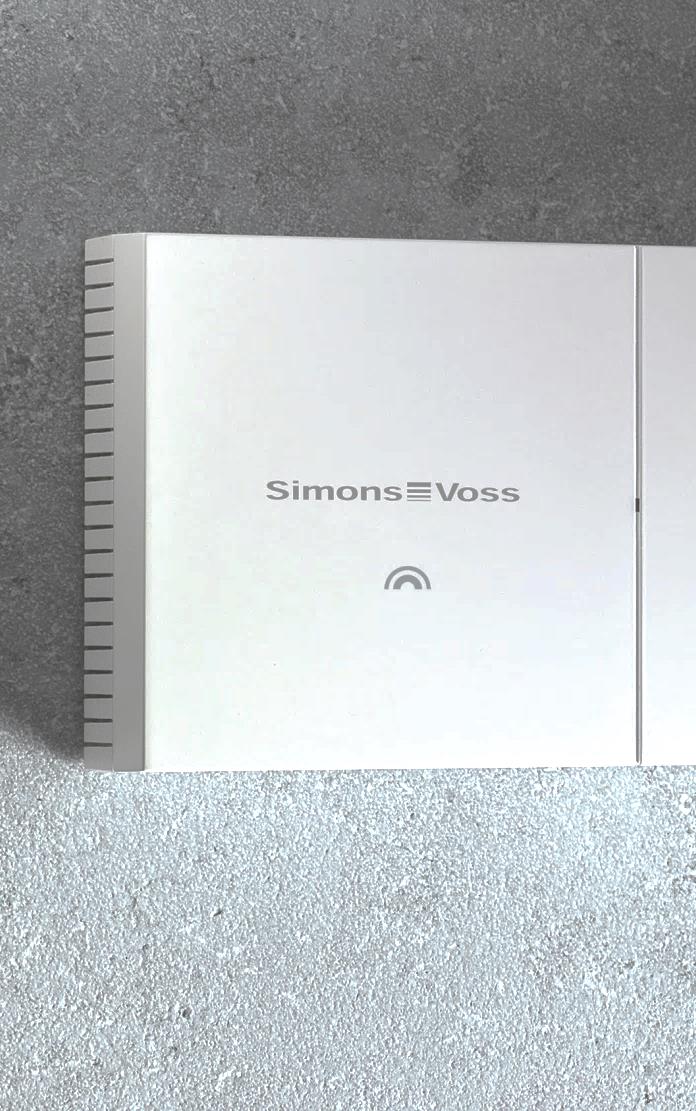 Scalabilità MOBILEKEY
Off-line e On-line 

Trasponder, Tastiera Pincode, 
  Smartphone, eKey

Chiusure a batterie e cablate

Sempre ampliabile
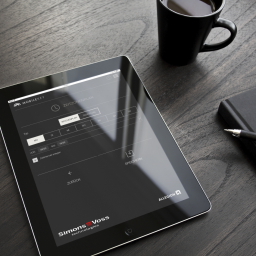 La gestione degli accessi negli immobili per affitti brevi
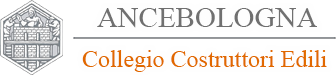 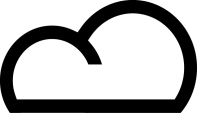 Funzioni Off-line
SimonsVoss-Server
Assegnazione e modifica in locale delle autorizzazioni

Programmi orari, chi può accedere a cosa e quando

Lettura, chi ha avuto accesso a cosa e quando
Dispositivo di programmazione USB
Web-App
(Gestione, programmazione)
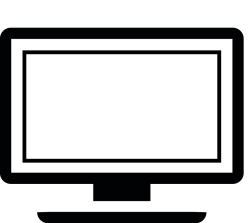 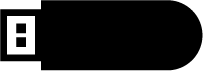 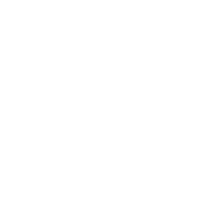 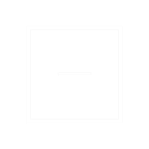 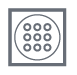 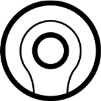 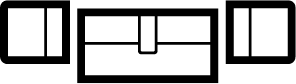 Cilindri | SmartRelay                            Transponder | PinCode
La gestione degli accessi negli immobili per affitti brevi
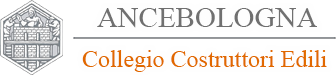 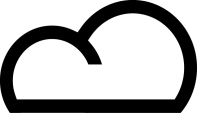 Funzioni On-line
Server SimonsVoss
Assegnazione e modifica da remoto delle autorizzazioni

Apertura remota

"Key4Friends«

Visualizzazione stato porta

Allarmi, avvisi

Avvisi per Email/Push notification
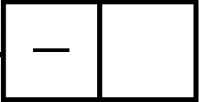 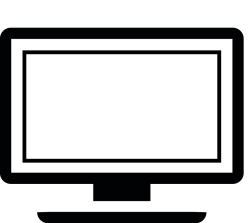 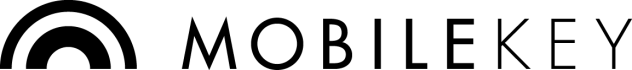 App web
(Gestione, programmazione)
Smart-Bridge
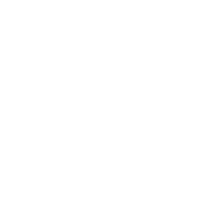 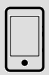 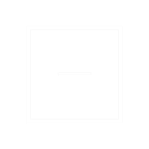 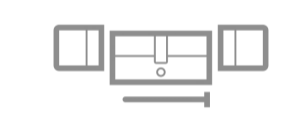 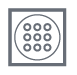 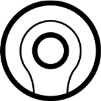 Cilindri | SmartRelè                     Transponder | PinCode
La gestione degli accessi negli immobili per affitti brevi
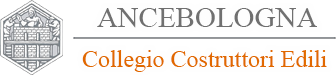 Esempio per gestione appartamento in condominio
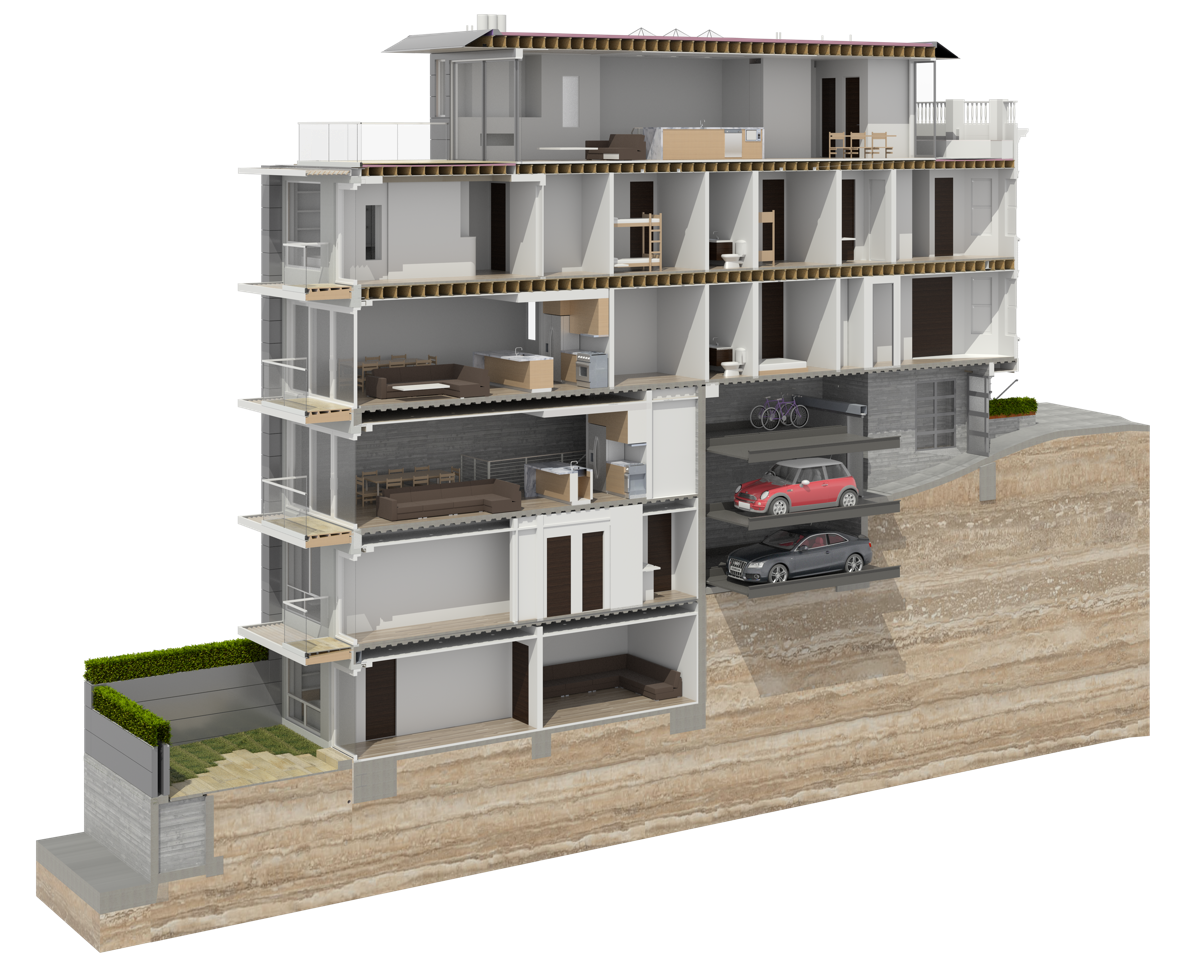 Porte da gestire:
Cancellino pedonale
Ingresso comune
Porta blindata appartamento
Credenziali:
Trasponder
Smartphone eKey
Tastierino Pincode
Tipologia:
On-line
Off-line
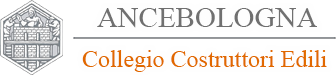 KIT On-line eKey
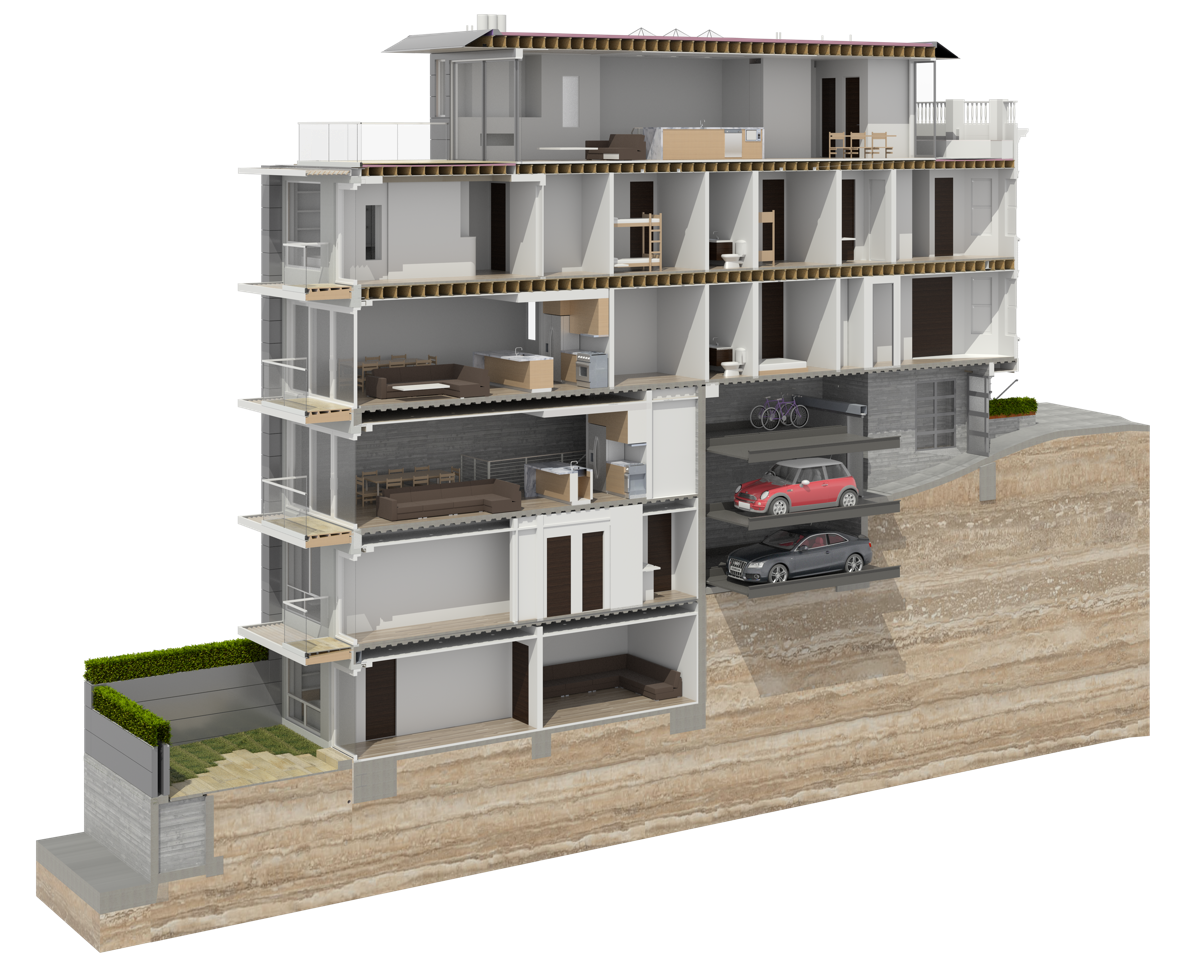 In Appartamento
1 Smart Bridge
2 Smart Relè LockNode
1 Kit Proprietario/Servizi
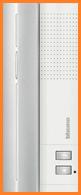 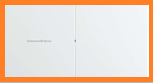 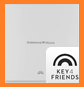 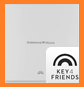 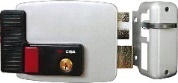 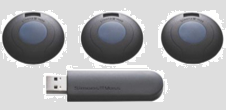 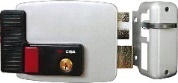 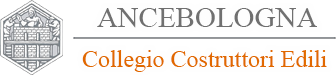 KIT On-line Pincode e eKey
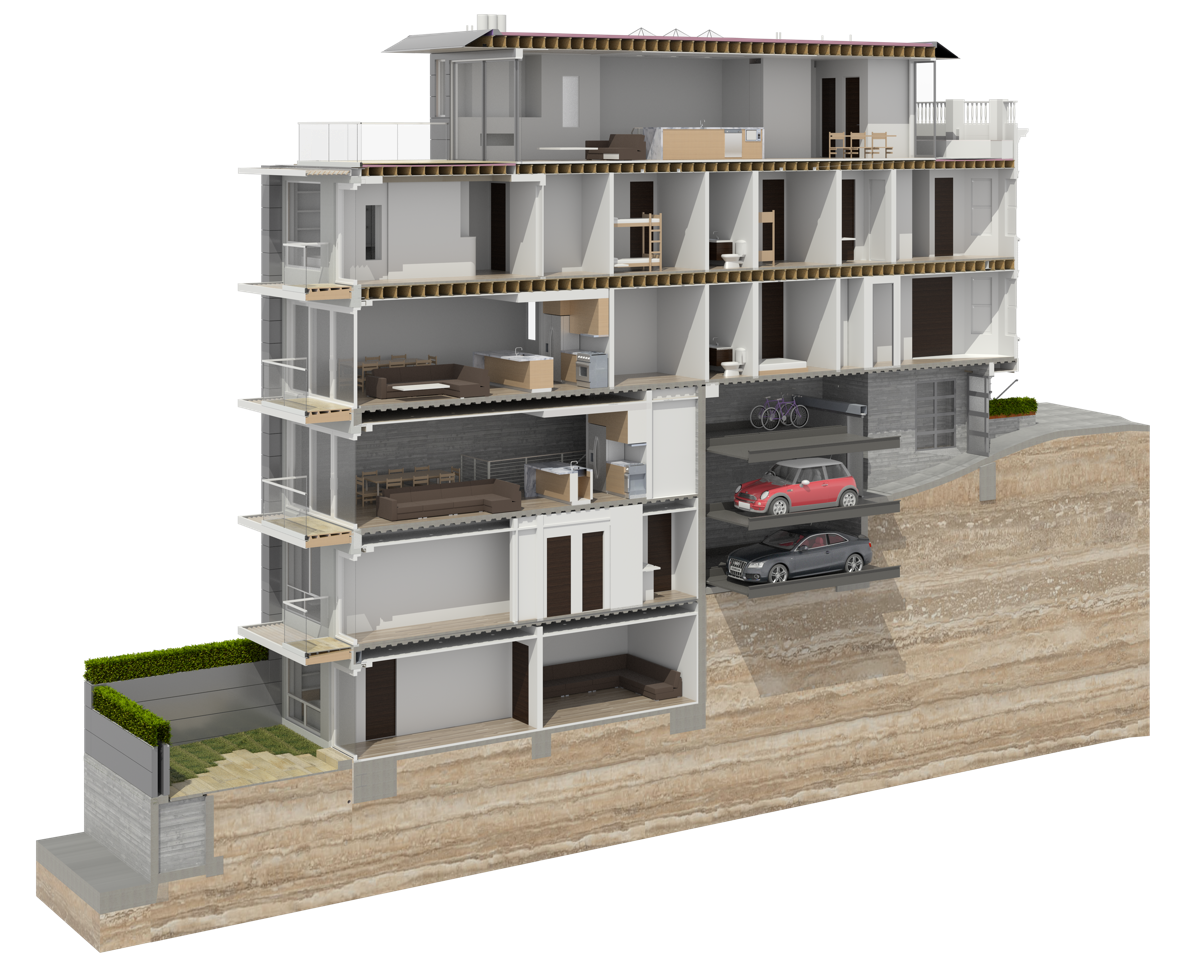 In Appartamento
1 Smart Bridge
1 Smart Relè LockNode
1 Tastierino Pincode
1 Kit Proprietario/Servizi
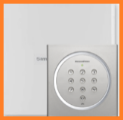 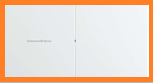 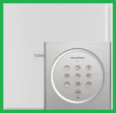 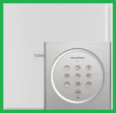 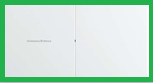 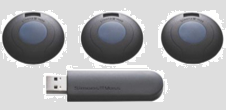 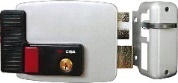 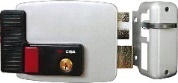 In Condominio
1 Smart Bridge
2 Smart Relè LockNode
2 Tastierino Pincode
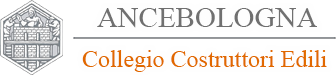 Esempio appartamento in condominio diviso in stanze
Porte da gestire:
Cancellino pedonale
Ingresso comune
Porta blindata appartamento
3 camere interne
Credenziali:
Trasponder
Smartphone eKey
Tastierino Pincode
Tipologia:
On-line
Off-line
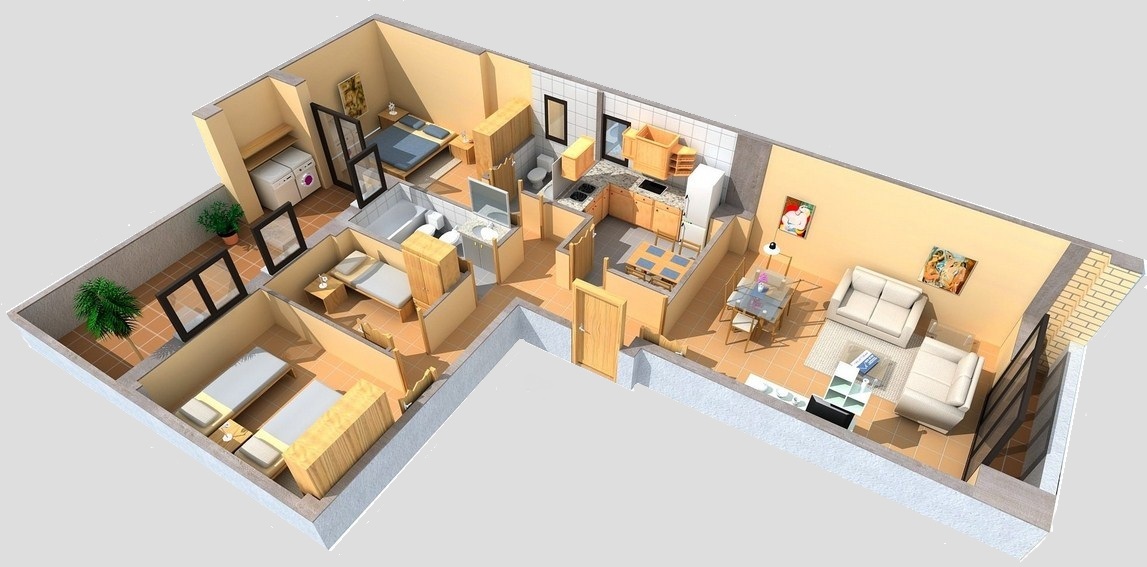 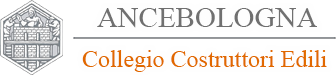 KIT On-line eKey
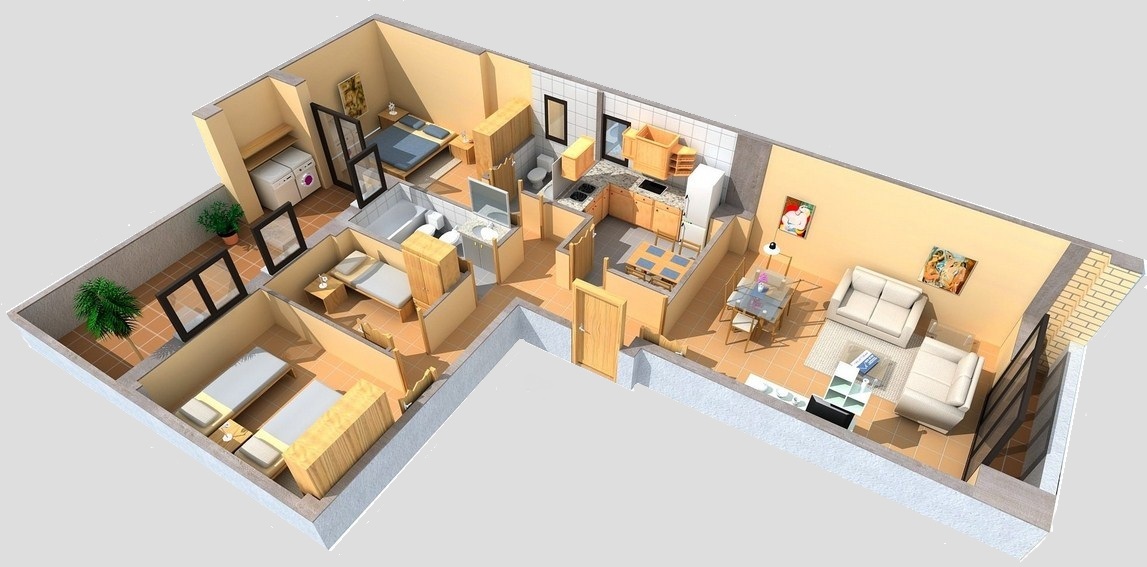 In Appartamento
1 Smart Bridge
2 Smart Relè LockNode
3 Cilindri Digitali LockNode
1 Kit Proprietario/Servizi
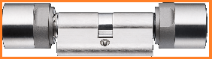 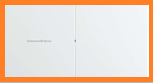 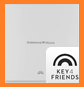 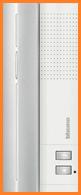 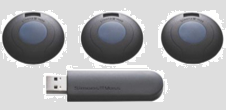 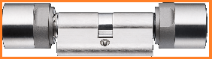 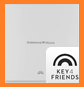 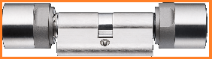 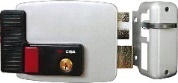 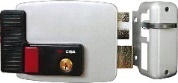 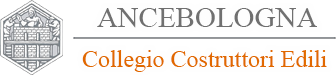 KIT On-line Pincode e eKey
In Appartamento
1 Smart Bridge
1 Smart Relè LockNode
4 Tastierino Pincode
3 Cilindri Digitali LockNode
1 Kit Proprietario/Servizi
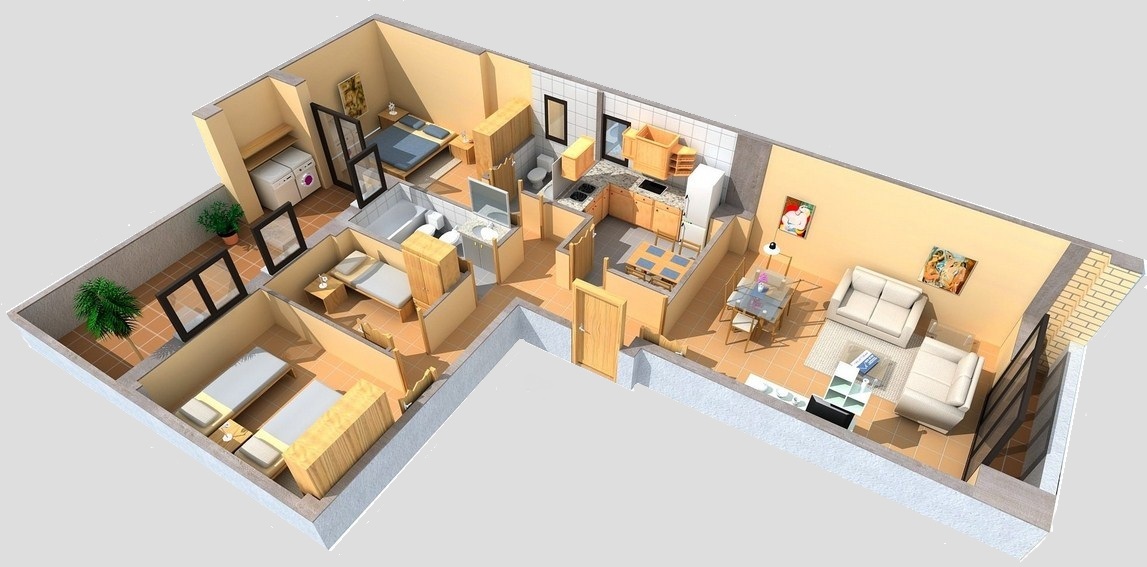 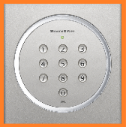 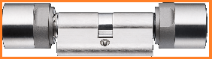 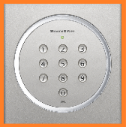 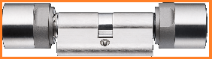 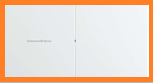 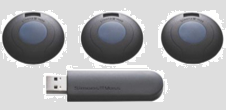 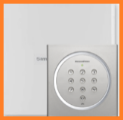 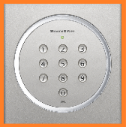 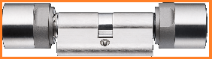 In Condominio
1 Smart Bridge
2 Smart Relè LockNode
2 Tastierino Pincode
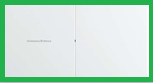 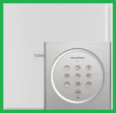 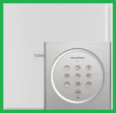 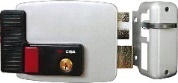 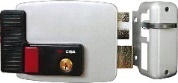 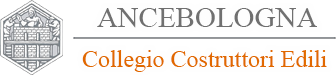 │Pagina 30
Giugno 2017
Proviamolo!
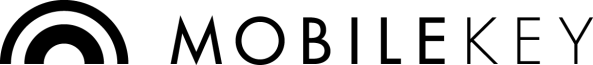 La gestione degli accessi negli immobili per affitti brevi
Un Team al tuo fianco per progettare soluzioni personalizzate
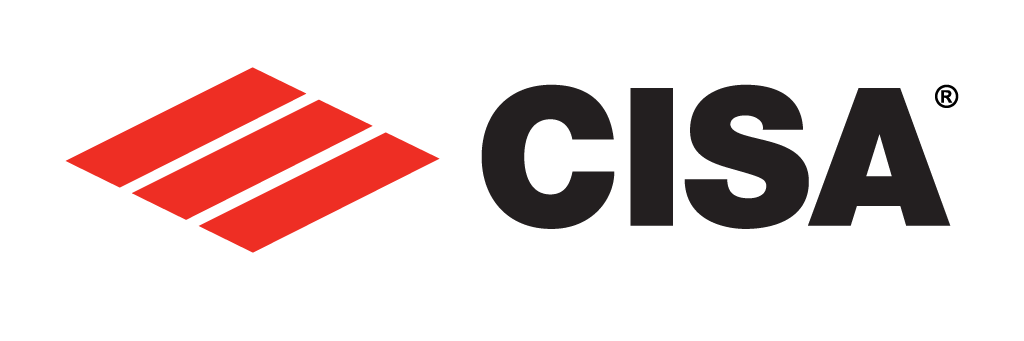 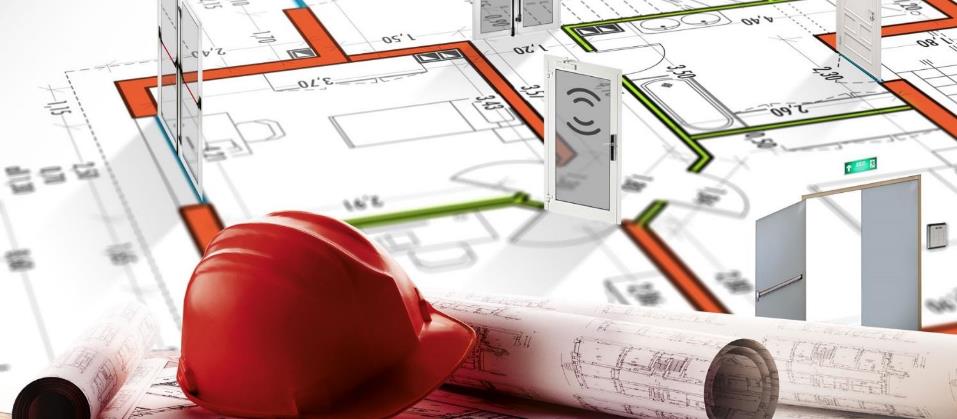 La gestione degli accessi negli immobili per affitti brevi
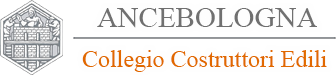 │Seite 32
Giugno 2017
CISA Solution Partner sul territorio
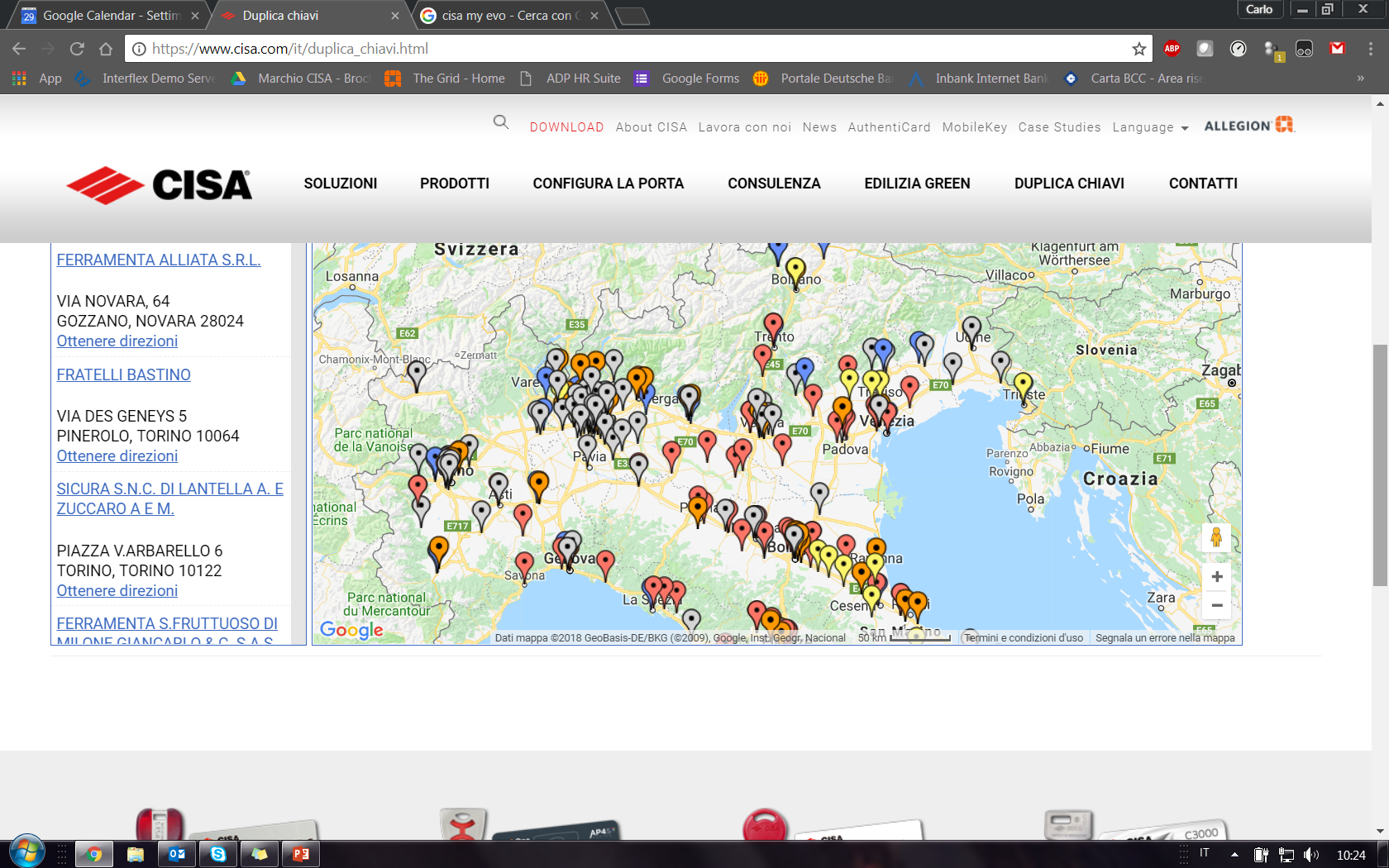 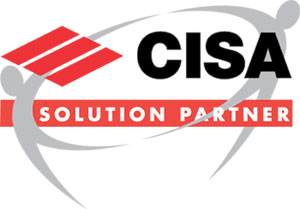 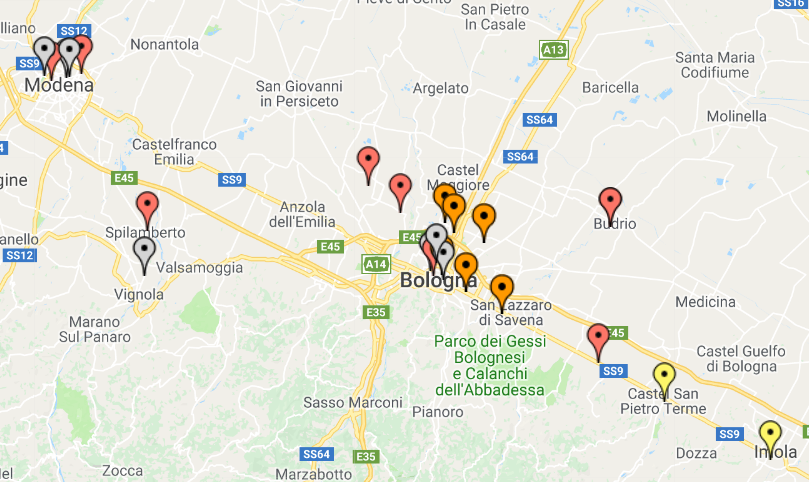 Vendita
Installazione
Manutenzione
Assistenza
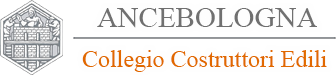 │Seite 33
Giugno 2017
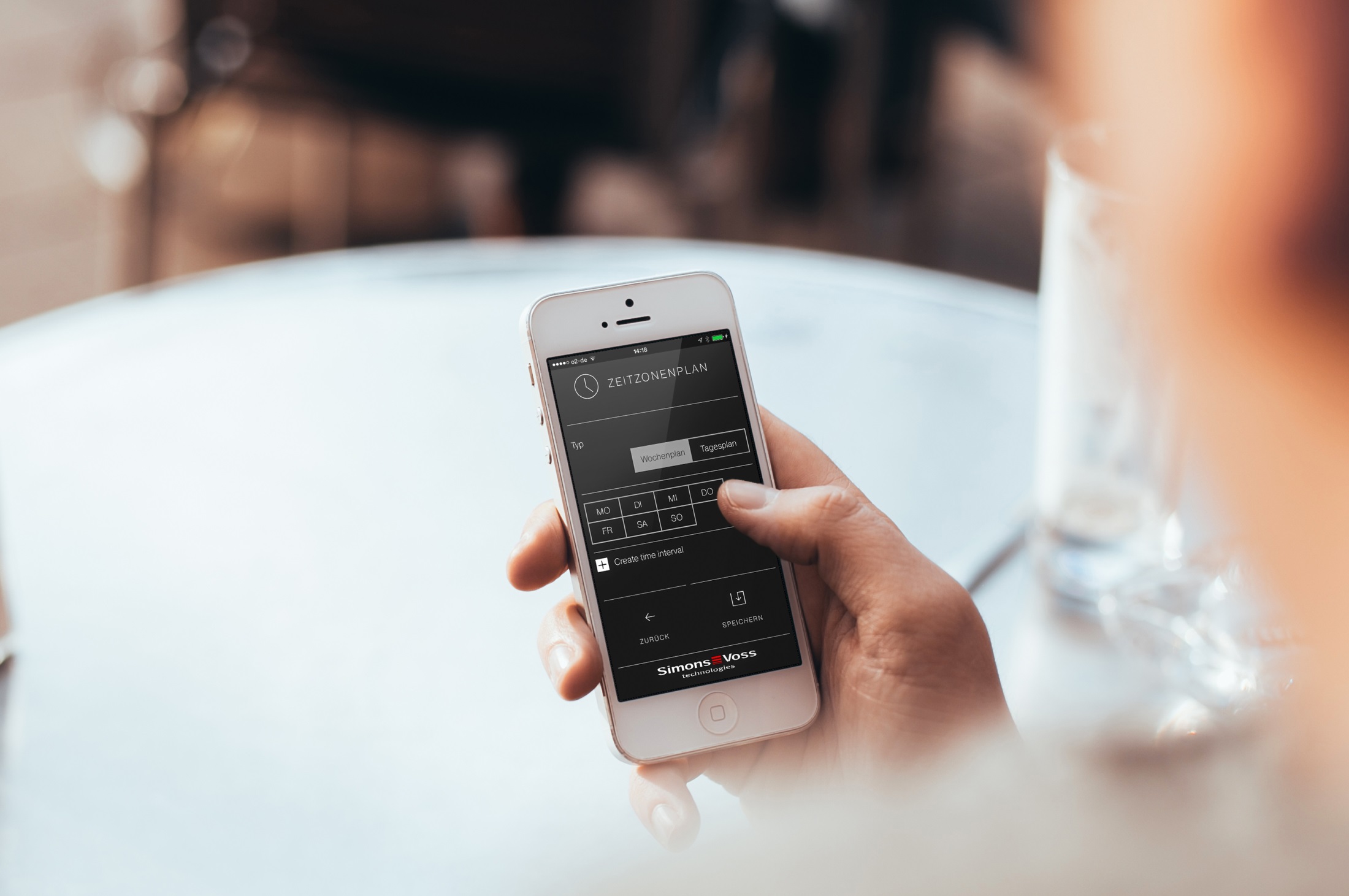 MOBILEKEY
Ora è più facile passare al sistema di chiusura digitale!
Grazie dell'attenzione
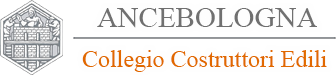